Using Your Smartphone for High Adventure Photography
Terry McKibben
Assistant Scoutmaster Troop 344/9344
Pemberville, OH
troop344leaders@gmail.com
How to Choose the Right Smartphone    for You
01
There are a few things to look out for when in           search of the ideal smartphone for adventure           photography.
Use a Third-Party Camera App
02
If your default camera app lacks any of the basic       features, download a third-party camera app.            These apps can unlock a ton of functionality.
CONTENTS
Smartphone Camera Modes and           Settings Explained
03
Smartphones come loaded with a default camera      app for taking photos.
Use the Rule of Thirds
04
The most basic compositional techniques is the          rule of thirds.
Make Use of Leading Lines
05
Carefully compose lines in your pictures.
Use the Foreground, Middle Ground    and Background
06
Include interesting elements in the foreground, middle ground and/or background.
Change Your Perspective
07
CONTENTS
Change your viewpoint by taking photos from a      bird’s-eye view or worm’s-eye view.
Play with Distance
08
To showcase a spectacular background.
Shoot when the Light is Right
09
Your best, most effortless captures will happen in  the “golden hours” just after dawn and just         before dusk.
Add Motion
10
Try playing around with time-lapse, slo-mo and          video.
Add Camera Accessories
11
There are add-ons for phone cameras that can help 
you.
Take a Portable Battery Pack
12
CONTENTS
Don’t run out of power.
Edit Your Photos
13
Photo editing can go a long way toward improving     your photos.
01
How to Choose the Right Smartphone    for You
There are a few things to look out for      when in search of the ideal smartphone    for adventure photography.
Ability to Shoot in RAW
Battery Life
Phone Memory and Storage
Megapixels
Lens Aperture
Flagship Models
Ability to Shoot in RAW
There are a few things to look out for       when in search of the ideal smartphone    for you. 
If you really want to be able to do               something with your photos, such as         editing and printing them later, then being able to shoot in RAW is absolutely              essential.
RAW files contain more information than  JPEG files. 
However, not all smartphones are capable of shooting in RAW, so be sure to check     the specs when you’re on the hunt for a   new mobile phone.
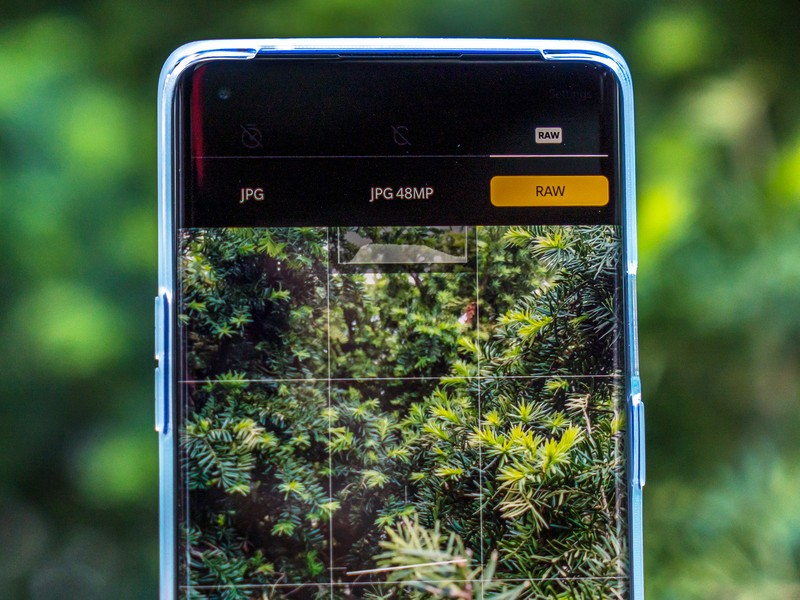 Battery Life
Another thing to consider is the battery life. 
Ideally, you’ll want a smartphone that works at 4.000 mAh or even better.
The reason for this is that when you're shooting with a smartphone, especially during the day,   you’ll want to have the brightness of your          screen turned up to the maximum to be able to see what you’re shooting. 
Turning up the brightness can drain your           battery very quickly.
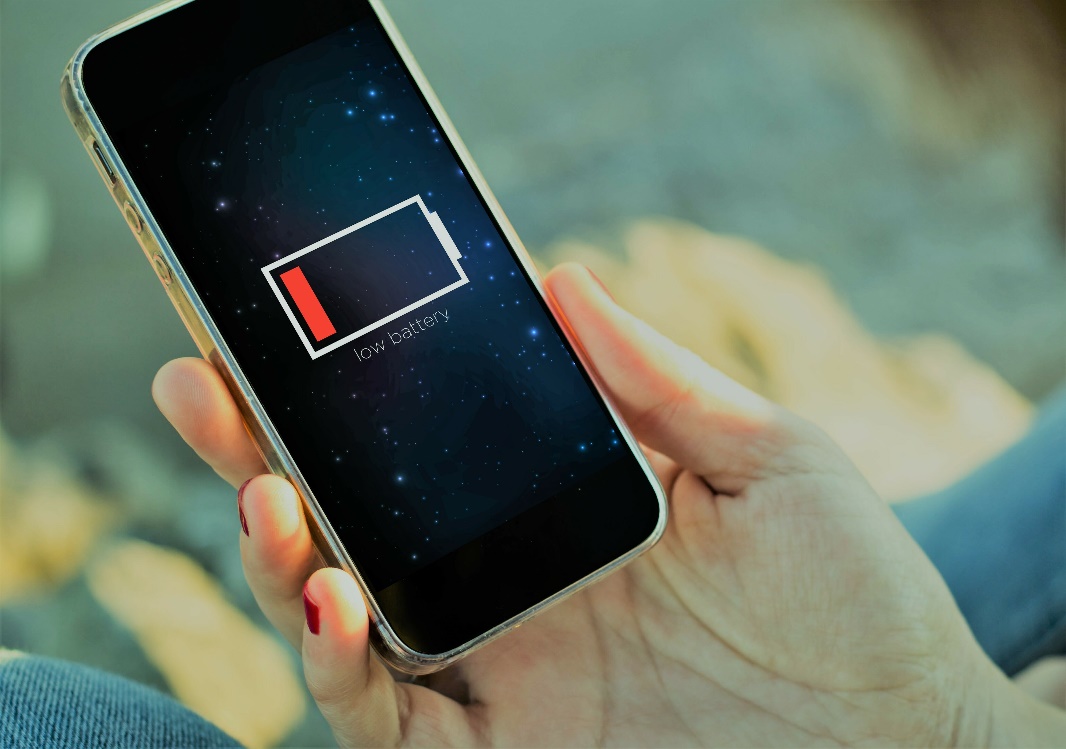 Phone Memory and Storage
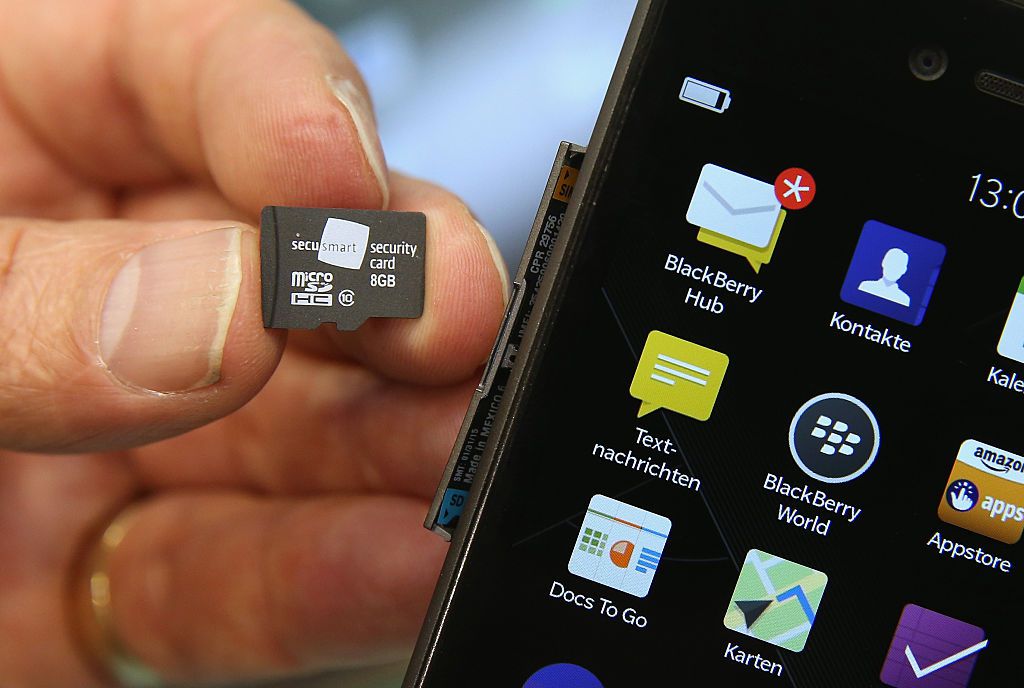 There are huge differences in price between models depending on the storage and you might       find yourself paying significantly less for a phone with 64GB of storage as opposed to one with     256GB. 
There’s no need to splash out on the most expensive option though, as 128GB should be enough to store photos from a couple of trips.
My advice is to download your photos from your smartphone to another storage device such as a hard drive after every shoot, much as you would with a normal memory card in a DSLR camera. 
This will ensure that you’ll have enough memory on your phone for new photos on your next trip.
Megapixels
While the megapixel count on a smartphone is important in landscape           photography, a high megapixel number doesn’t automatically mean that you’ll be able to take amazing pictures. 
The key to taking great photos using    your smartphone is actually in the size of the camera sensor – the bigger the sensor, the better your photos will be   in terms of quality.
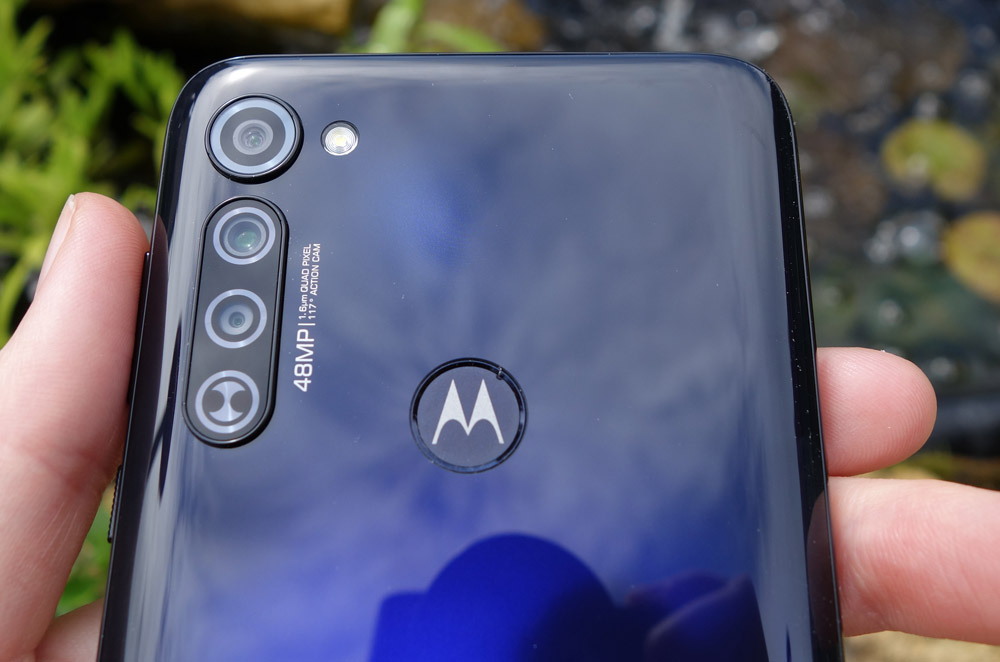 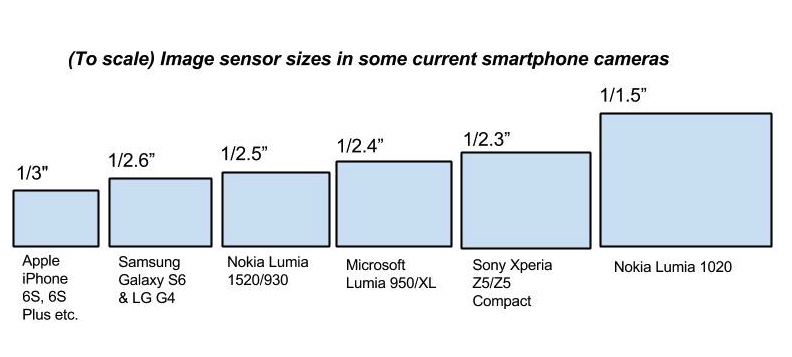 Lens Aperture
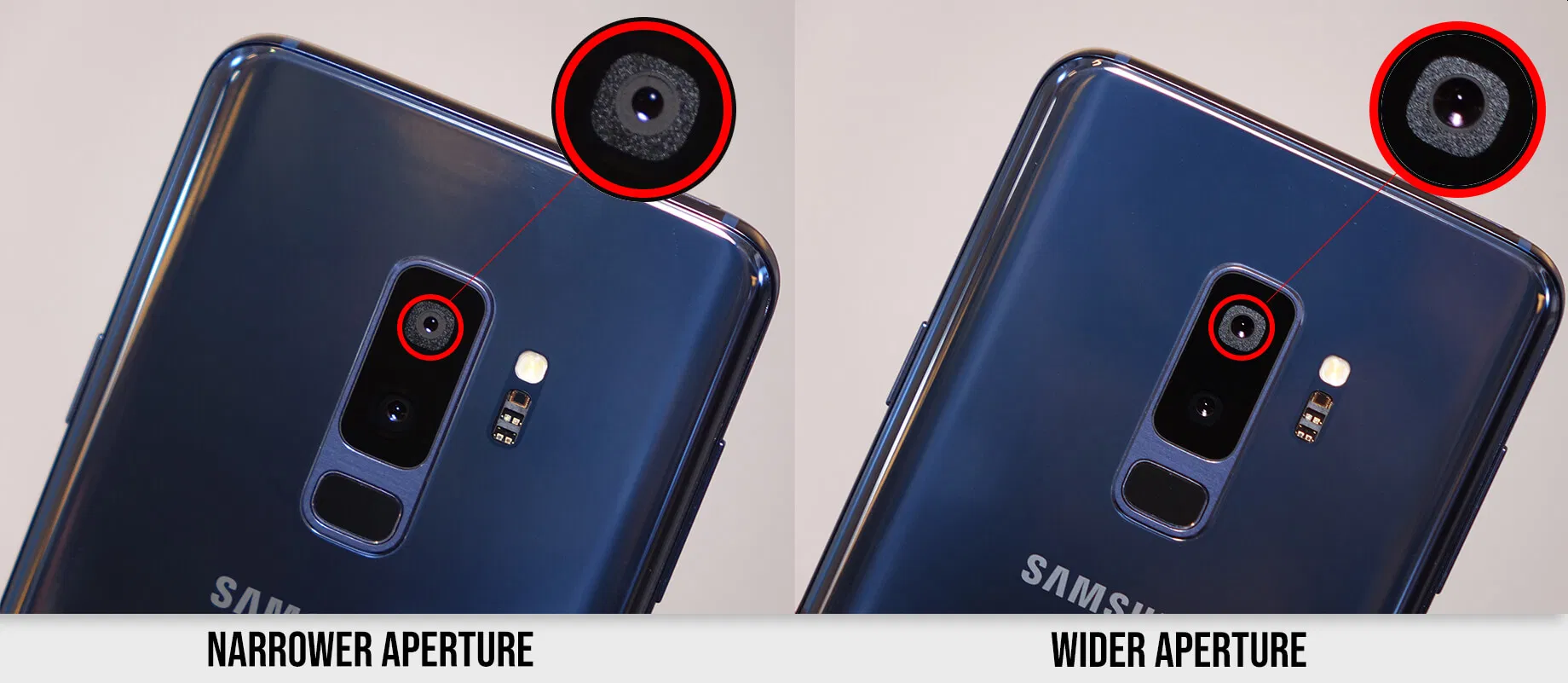 Most in-built mobile phone cameras come with a wider aperture (lower f-stop).    
The best aperture to have for a smartphone camera is something between f/1.6 or f/1.8, as   these lenses will be able to let in more light, which can help you to produce better shots in   dark lighting conditions.
Flagship Models
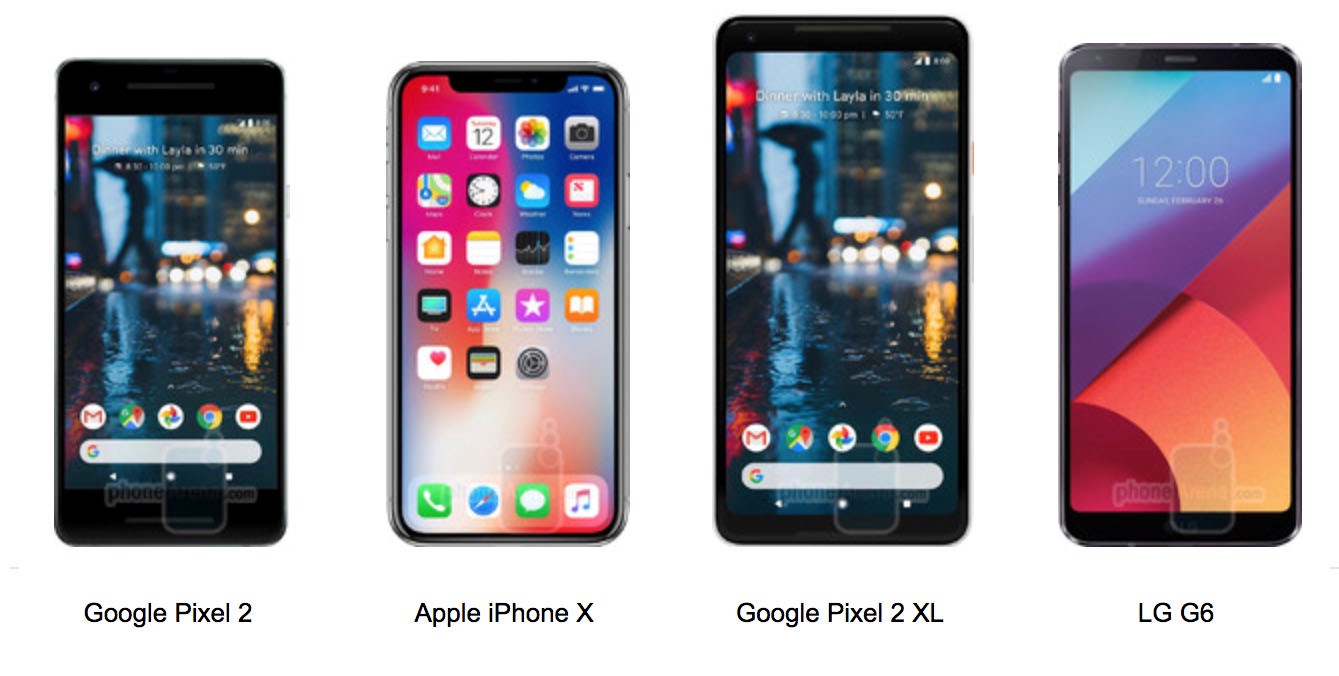 Once a year, smartphone companies introduce their flagship models onto the market. 
These phones usually possess the best specifications for that company’s mobile phone         technology at that moment in time. 
They’ll often contain the company’s best camera, their best battery, best microchips and     more, which can be useful if you want to be at the forefront of developments.
02
Use a 3rd Party Camera App
If your default camera app lacks any of the basic       features, download a third-party camera app.            These apps can unlock a ton of functionality.
SnapSeed(Free)
VSCO Cam (Free)
ProCamera (Free)
Afterlight (Free)
Camera+ ($2.99)
Perfect Your Shots with Free/Low-Cost Photo Editing Apps
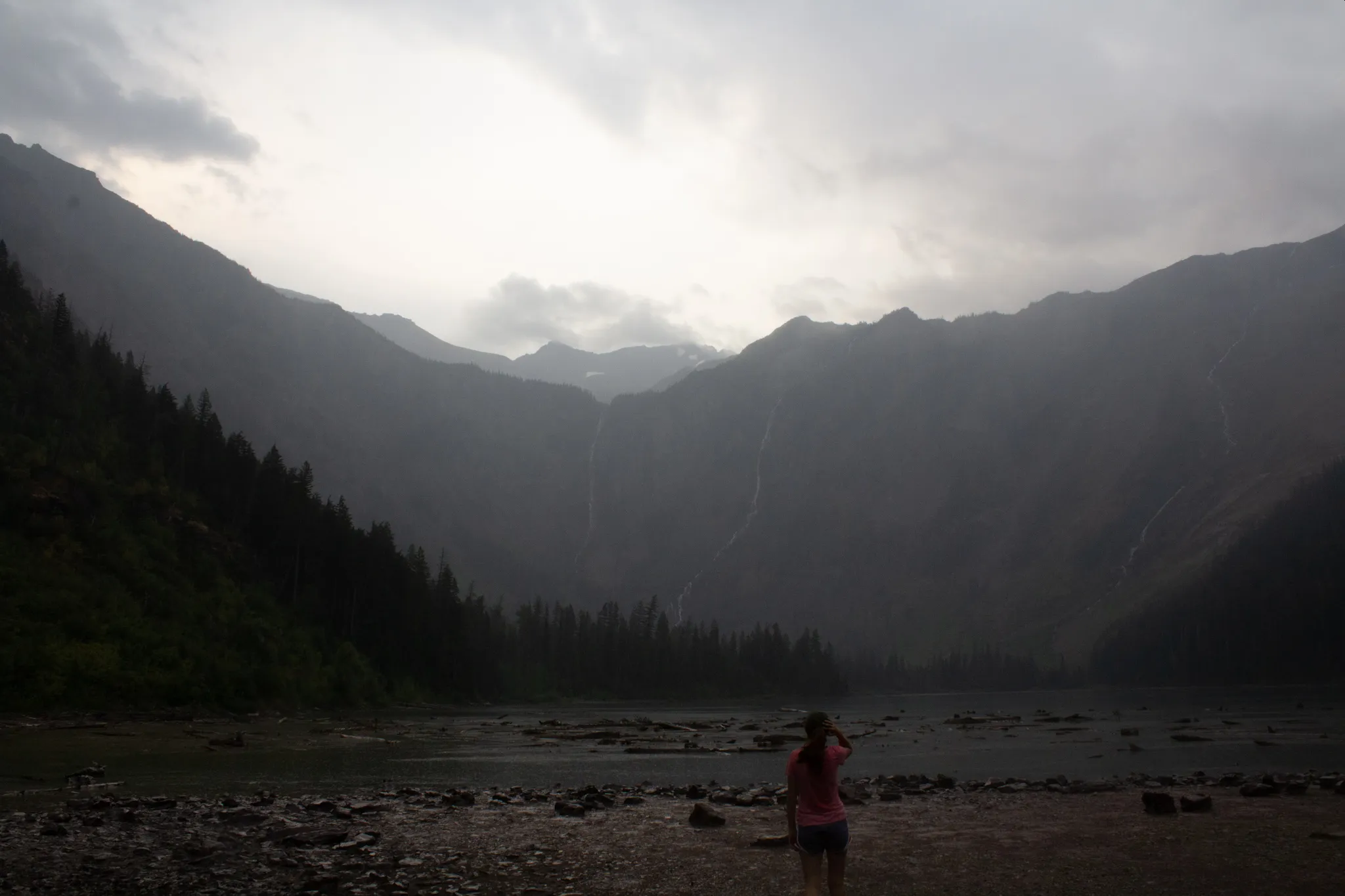 Snapseed, VSCO Cam, ProCamera, and           Afterlight are great photo editing apps. 
If you’re willing to spend a few bucks, you    might try Camera+.
Subtlety is key and your goal should be to     create the impression that you haven’t          adjusted anything at all.
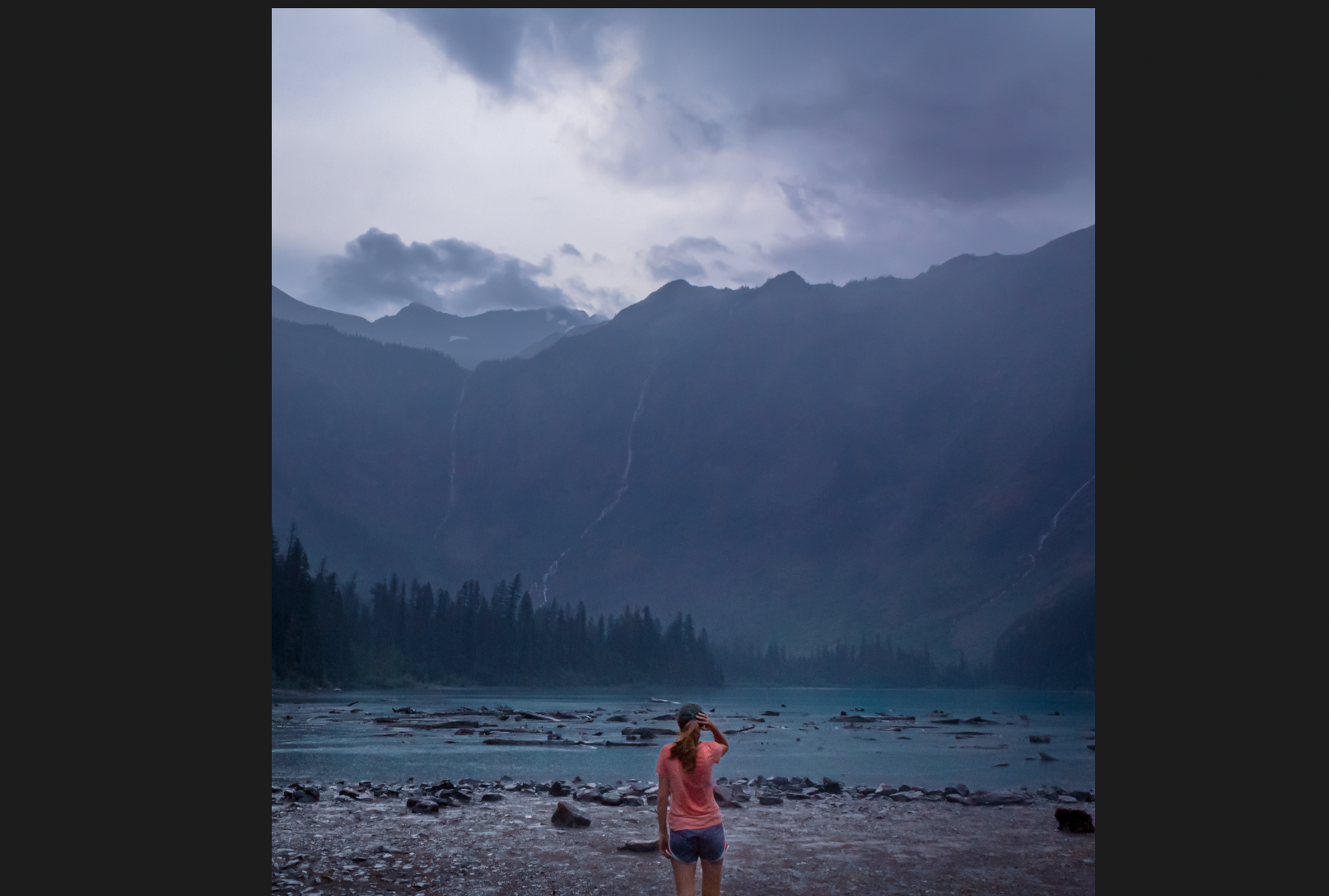 Before and after editing for crop and color
Snapseed (Free)
Snapseed is a free, Google-owned     photography editing software. 
This app brings the power of a            computer editor to your phone with  simple-to-use preset filters. 
Beyond that, for professional or          aspiring photographers, there are     many tools to edit images in ways       that otherwise only exist in expensive photo editing software.
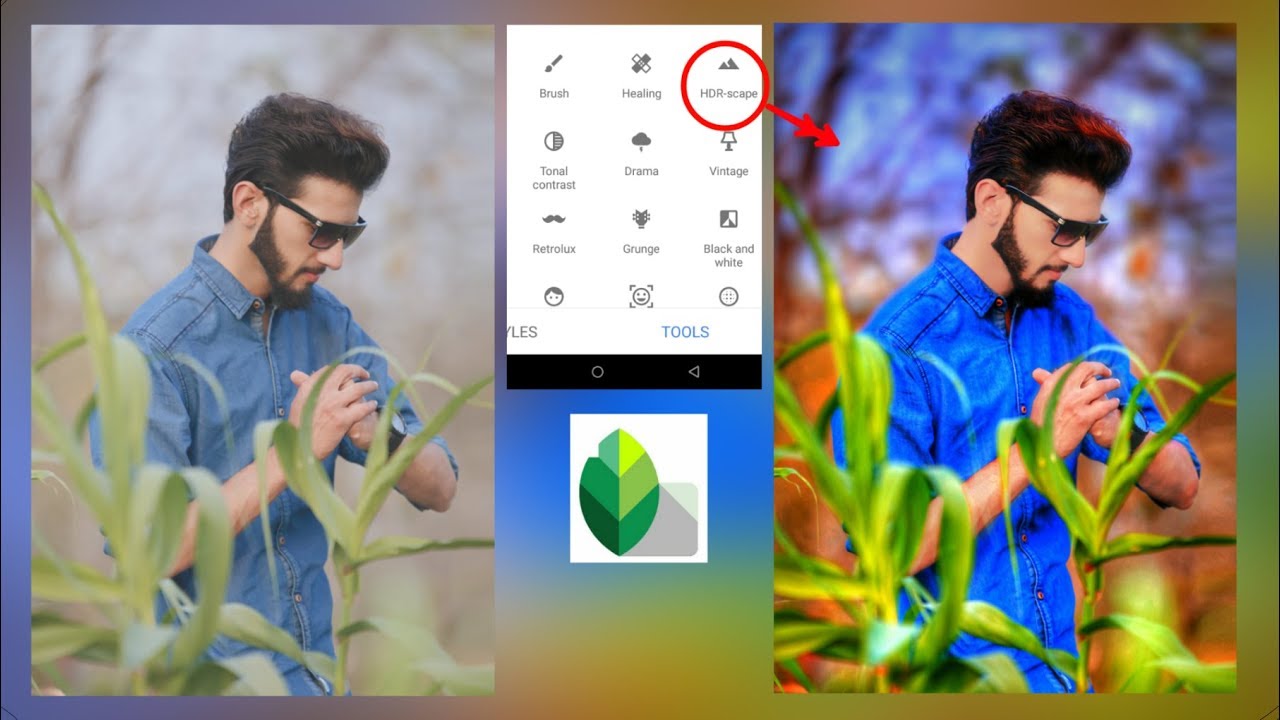 VSCO Cam (Free)
VSCO Cam is a feature-packed camera app     that allows you to take high quality pictures   and edit photos.
The range of photo editing tools in VSCO Cam is as good as any you'll see in a free photo     app. 
There are settings for exposure, temperature, contrast, saturation, tint, shadows, and much more, which can all be set easily via a slider. 
This app allows you to control shutter speed,  ISO, white balance, exposure, and manual       focus.
The settings are easy to access from the         bottom of the screen and adjustments are    made using a simple slider.
There's also a smart crop tool with preset      aspect ratios, and a rotate tool.
VSCO Cam also has great photo sharing           features.
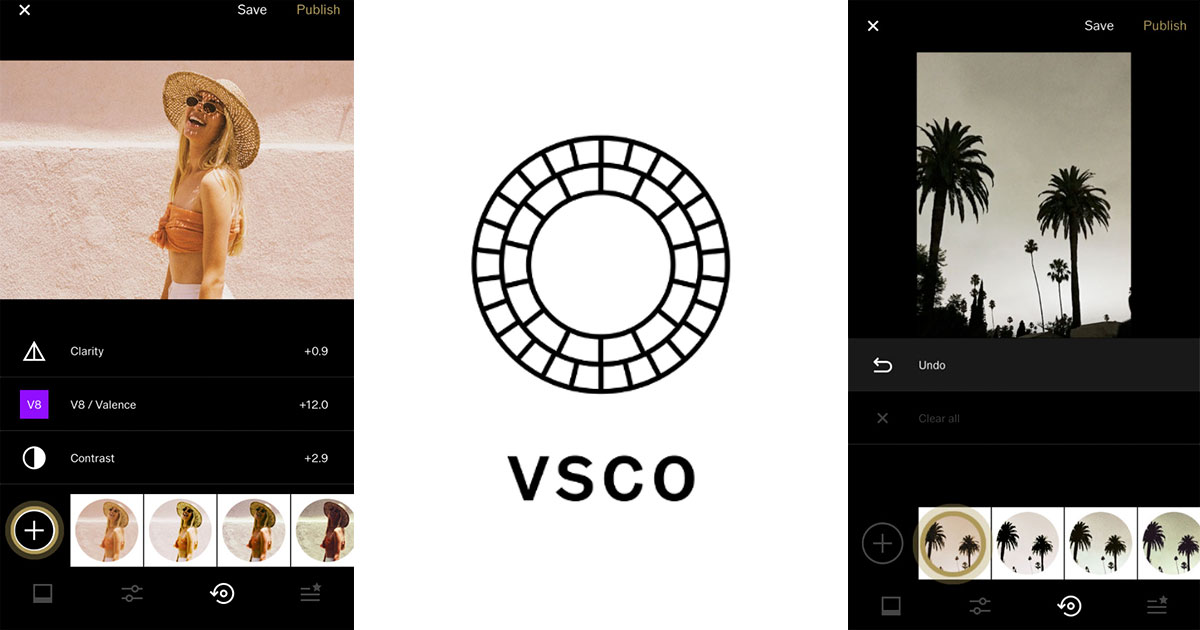 Afterlight (Free)
Afterlight is a full-featured photo editing app with plenty of creative options. 
With the Afterlight app, you can enhance your photos with adjustment tools and    filters. 
You can create unique edits with               textures, light leaks and double-exposure tools. 
You can even add text, artwork and           frames to your images.
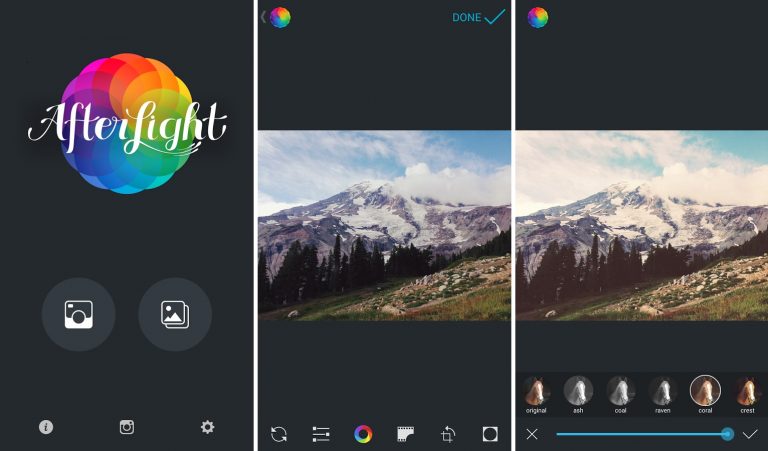 ProCamera (Free)
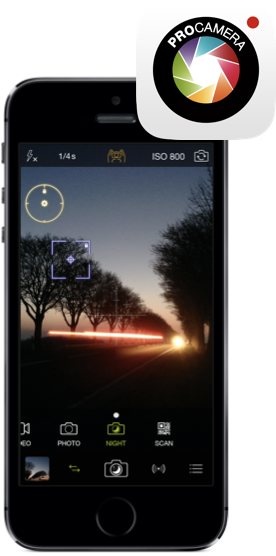 This free camera app can boast a full range of settings,  which you can use in semi-automatic and fully manual  mode. 
Moreover, ProCamera also offers a stabilization function and has an intuitive interface for precise focus control     and exposure adjustment.
In addition to the standard JPG format, this application  also shoots in RAW format, and photos can then be        slightly processed in the built-in editor.
Perhaps, one of the main advantages of ProCamera is     the full-screen shooting mode. 
By turning it on, you can take a picture by tapping                anywhere on the screen. 
If you have a closer look at the app’s settings, you will     find a composition grid, a histogram, a timer and burst   shooting mode.
Camera+ Legacy ($2.99)
Camera+ Legacy is an app that features  tools like Touch Exposure & Focus,         Digital Zoom, Horizon Level, and Clarity. 
It also has different shooting modes,       scene modes, and effects to help users   in adjusting their photos.
It has a built in image stabilizer, tone       adjustment tools, red eye remover tool, white balance modifier and many other  impressive features and capabilities. 
You can share the edited images directly on Facebook and Twitter.
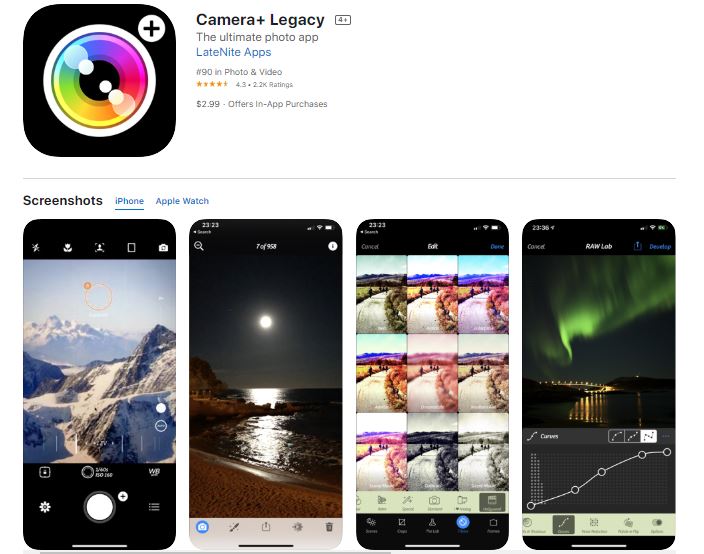 03
Smartphone Camera Modes and Settings Explained
Smartphones come loaded with a default camera app for taking photos.
Exposure Adjustment
Focal Point and Exposure Level Lock
Aperture Mode
HDR Mode
Timer
Flash On/Off
Add Gridlines
Shutter Speed Adjustment
ISO Adjustment
Night Mode
Portrait Mode
Monochrome Mode
Super Macro Mode
Burst Mode
Image Stabilization
File Formats
Panoramic Mode
Digital Zoom
Exposure Adjustment
Many default camera apps let you adjust the exposure of an image. 
Simply tap on your main subject (the     area you want to be sharp). 
An exposure/brightness slider will           appear on the side of the screen. 
Then swipe up on the slider to raise the exposure, and swipe down on the slider to lower it.
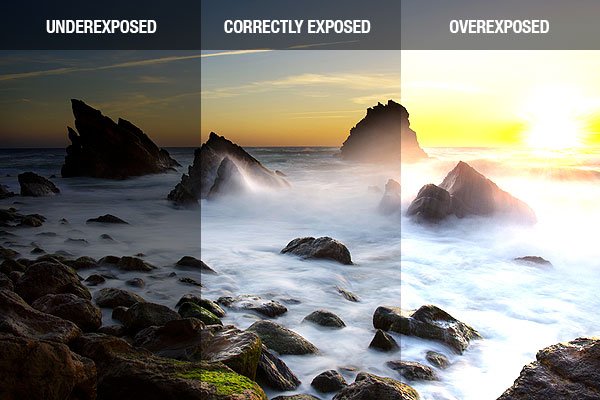 Focal Point and Exposure Level Lock
On many phones, you can press and hold      your finger on a subject to lock the focal       point and exposure. 
This ensures that subject will be in focus and exposed just how you want it to be when      you click the shutter.
Experiment with bokeh, or “artful blurring.” 
Hold your finger on your viewfinder for a sec to lock a point of focus (pick something far   away for a blurred foreground, extremely      close for a blurred background), then shoot away for gauzy, dreamlike textures.
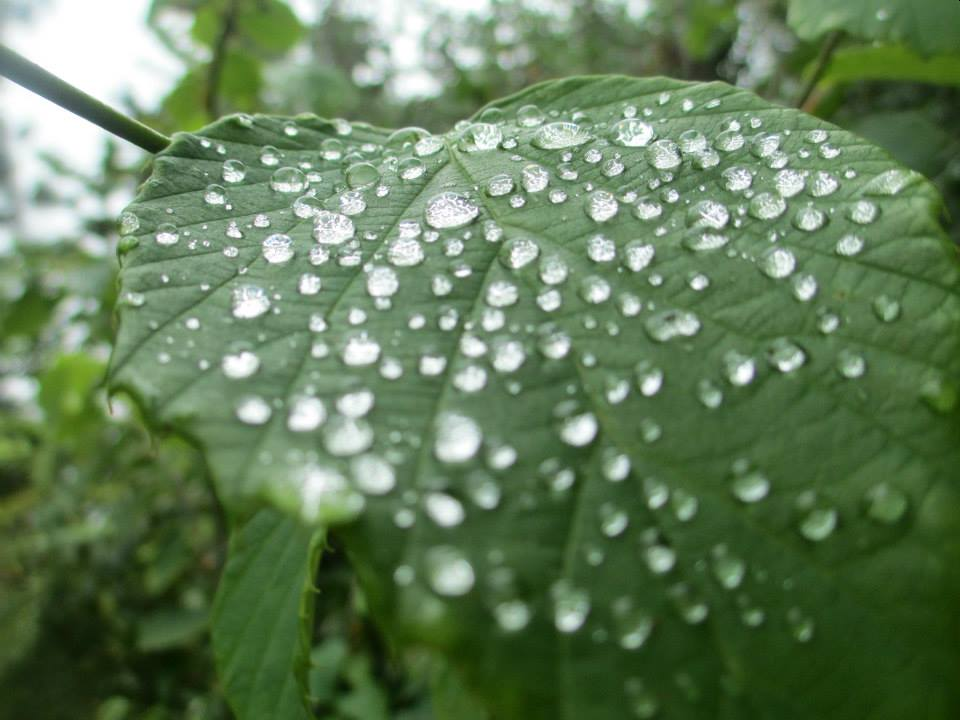 Aperture Mode
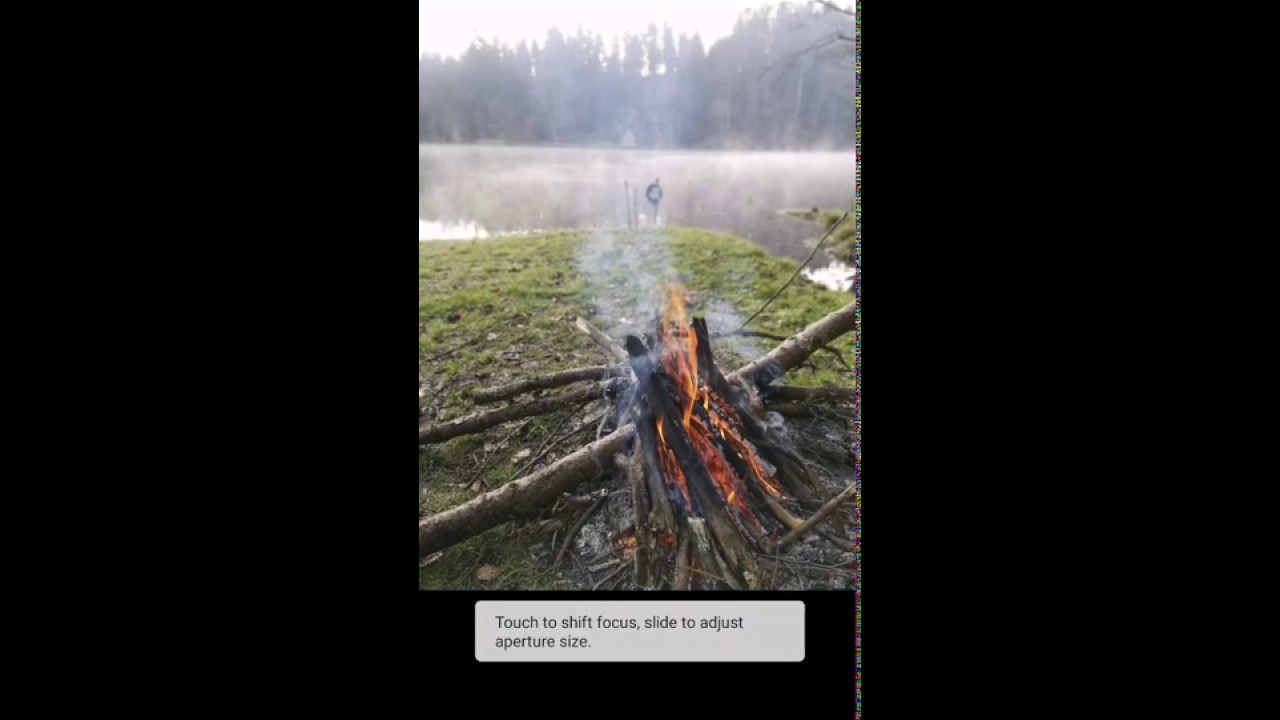 The aperture mode controls the amount of light that reaches your smartphone camera sensor. 
A bigger aperture means that more light will        land on the sensor as the diaphragm of the lens expands, while a smaller aperture will restrict     the amount of light that is able to enter and        create a narrower depth of field. 
This results in a photo where the foreground     may be sharp and in focus, but the background   is blurry.
This effect on a smartphone camera helps to      emphasize subjects that are within 6 feet of you. 
Simply choose the aperture number that you    want to use and the camera will blur the             background.
Once you’ve taken a shot, the photo will usually show up on the screen of your phone.
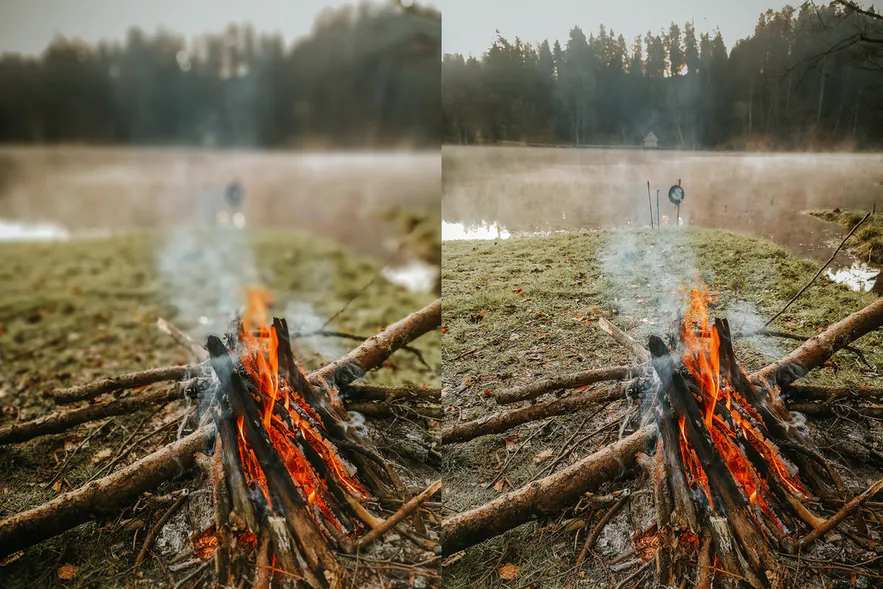 An example of how the aperture mode can emphasize subjects in front of you. Left is f/0.95 and right is f/16.
HDR Mode
When you take a photo in high dynamic range          (HDR) mode, your camera actually snaps several      pictures at different exposures and then combines  them to create a single image. 
This is a great way to capture the full range of lights and darks that are in a scene. 
Using HDR can be especially effective when you’re   taking pics of beautiful landscapes that have a range of color and brightness, such as sunrise over the      countryside. 
You’ll want to play around with HDR to figure out    when to use it and when not to. 
In some instances HDR doesn’t do such a great job, like when you’re trying to take a picture of a subject in motion.
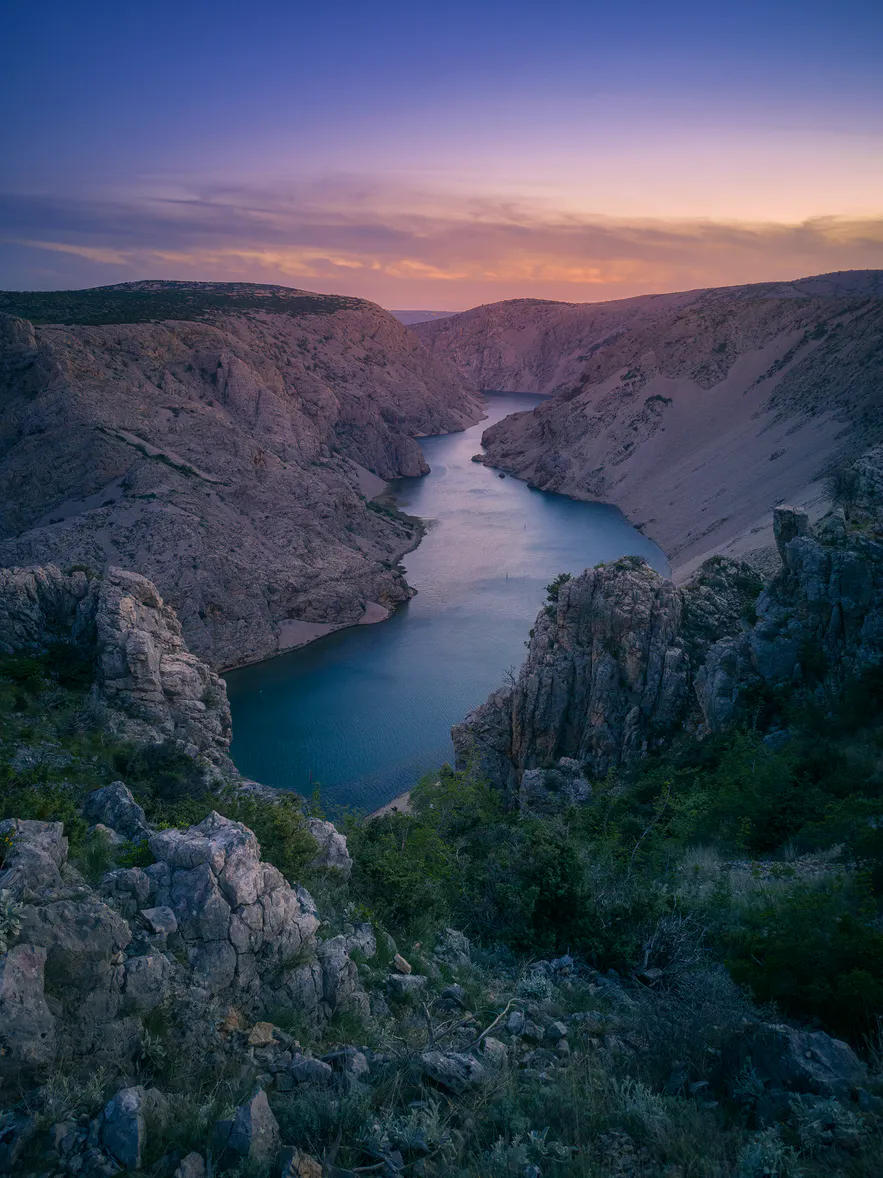 HDR mode allows you to recover detail         from the highlights and shadows.
Timer
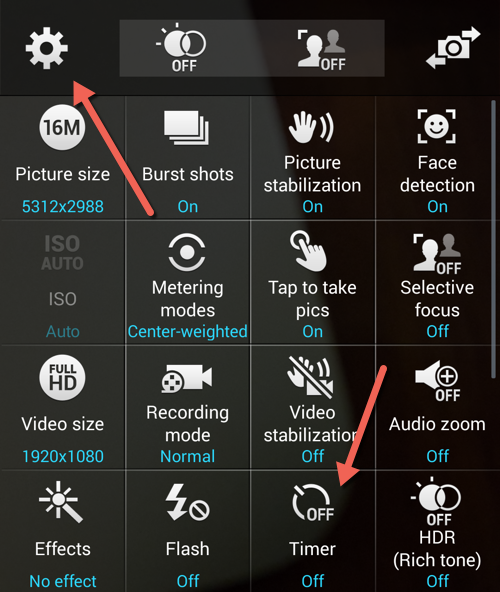 Look for the self-timer option from the menu. 
The self-timer option icon looks like a clock. 
Set the time delay. 
Tapping on the self-timer icon will set the auto-timer,        which in   turn can be set for a 3- or 10-second time delay. 
Once it’s set, you will be automatically back at the main     view of the camera app. 
Focus on the subject you mean to capture and click on the Capture button on the camera app. 
Once you click on the Capture button, the timer will do a   countdown, which you will be able to see on your device’s screen. 
Once the countdown is up, your camera will take a picture,       which will then be automatically saved in your device’s       gallery.
This is a great feature that can help you take amazing photos where there is no one around to take it of     you. 
Just set it, press the shutter button and run into        place. 
If you have a tripod, great, if not find a place to set   your phone down and take a picture from far away   of you and the view.
A timer is also handy for snapping pics in low light   when even the slightest tap to take the photo can    bump the camera and blur the image.
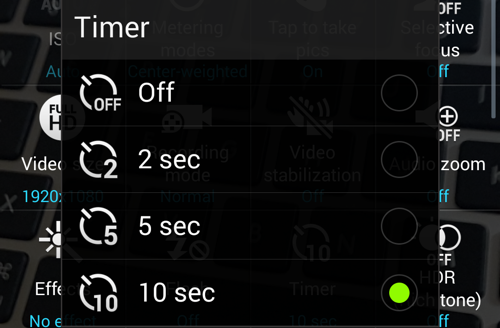 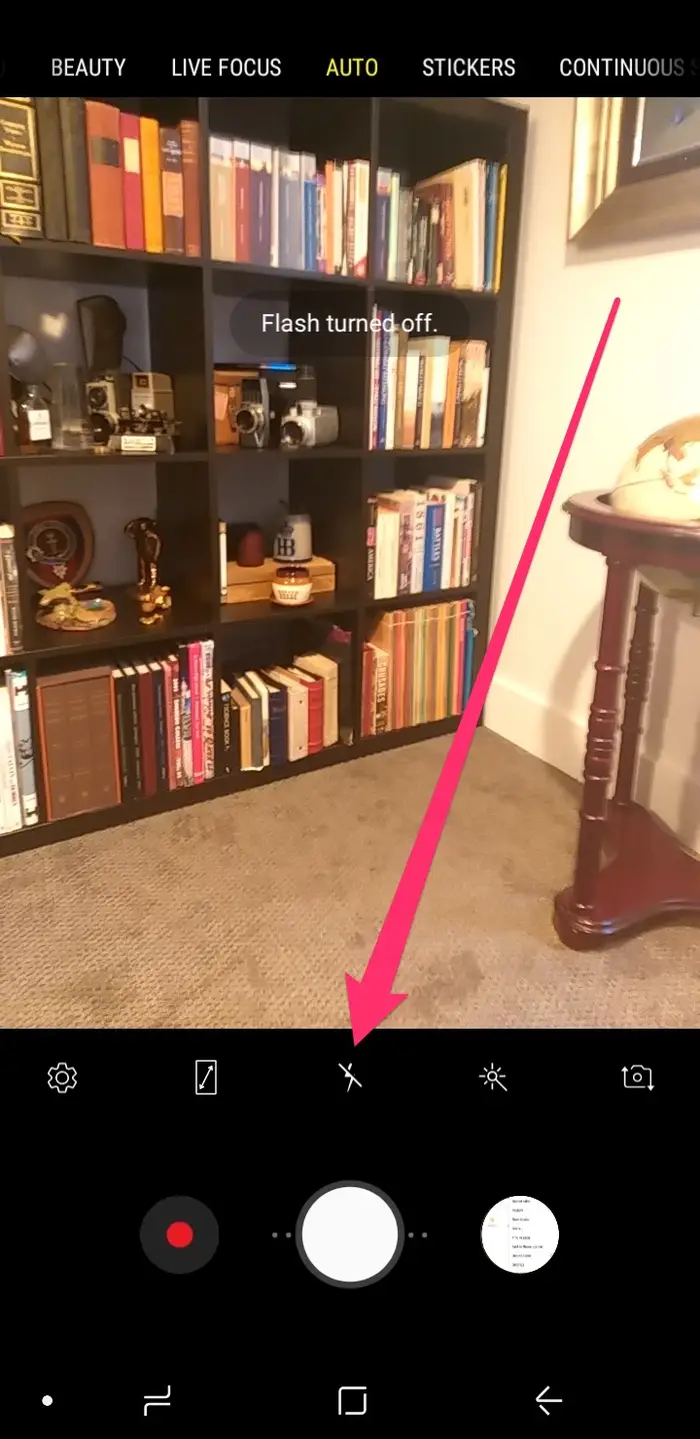 Flash On/Off
In most cases, you’ll get better results by using natural light rather than resorting to the phone’s harsh built-in flash, so make sure you know how to turn the flash off.
Open the Camera app on your Android device.
Tap on the lightning bolt icon at the bottom-center of your screen.
Tap until the lightning bolt has a slash mark             through it, indicating that it's shut off.
If you've tapped to the point that the lightning      bolt has an "A" next to it, it's set to automatic       mode.
Add Gridlines
Go into the settings for your camera and turn on the gridlines. 
With a grid overlaid on your camera, it will be    easier to use the rule of thirds to compose your photos and get the horizon line level.
Tap on Camera icon from the Home screen.  
Tap on Settings.  
Select and tap on Grid lines switch to activate it.  
Tap on Back to return to the camera screen.  
Grid lines will be shown in the camera interface. 
Move the device so that the object that needs to be photographed is placed in gridlines place. 
Tap on Camera icon.
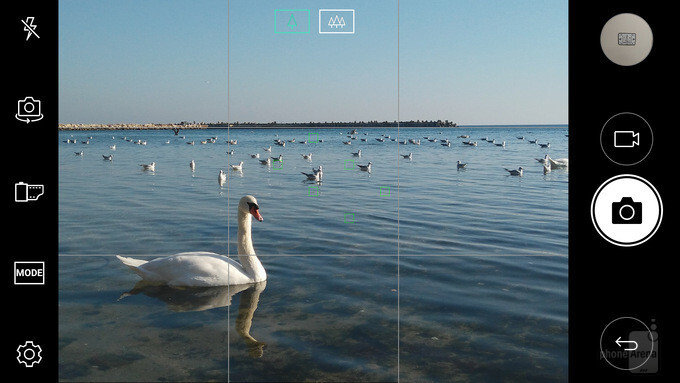 Shutter Speed Adjustment
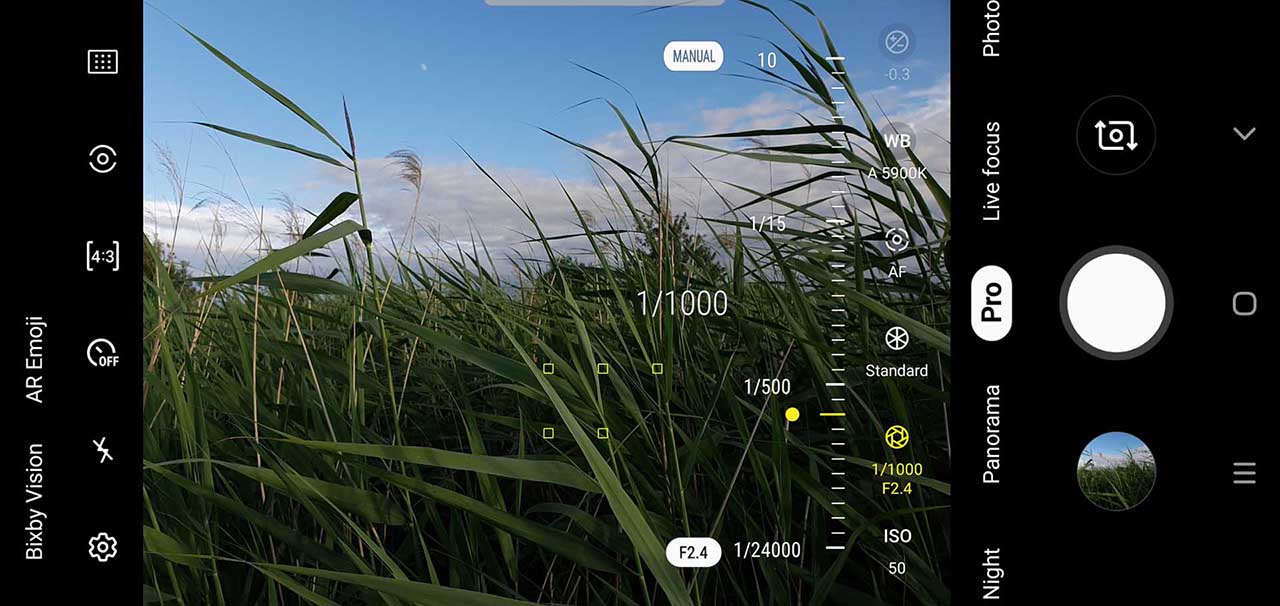 One of the fundamentals of photography is shutter speed – which is simply how long the camera’s shutter stays open to allow light to hit the sensor. 
The slower (longer) the shutter speed, the more light will hit the sensor.
If light is good, then you’ll want to use a fast shutter speed to avoid your images becoming overexposed (too bright), but if light is low, using a slower shutter speed won’t be underexposed (too dark).
Experimenting with shutter speed is also useful for creating a number of different effects. A fast shutter speed will freeze action, such as water splashing, while slower shutter speeds will create a blurred effect, creating a milky sort of effect for water, or creating effects such as light trails.
To change the shutter speed, tap the aperture icon again and use the slider to choose a speed between 1/24000 up to 10 seconds.
If you use a slow shutter speed, you’ll want to put your phone on a small tripod to prevent         camera shake from blurring the image.
ISO Adjustment
Like shutter speed adjustment, ISO       adjustment is a way you can control  the final exposure of the image. 
By increasing the ISO in your              phone’s camera, you’re making the   sensor more sensitive to light, which will allow you to take pictures in         lower light. 
However, keep in mind that the         higher you boost the ISO the more     likely it is that you’ll lose a bit of          image quality; a higher ISO often        results in a grainier image.
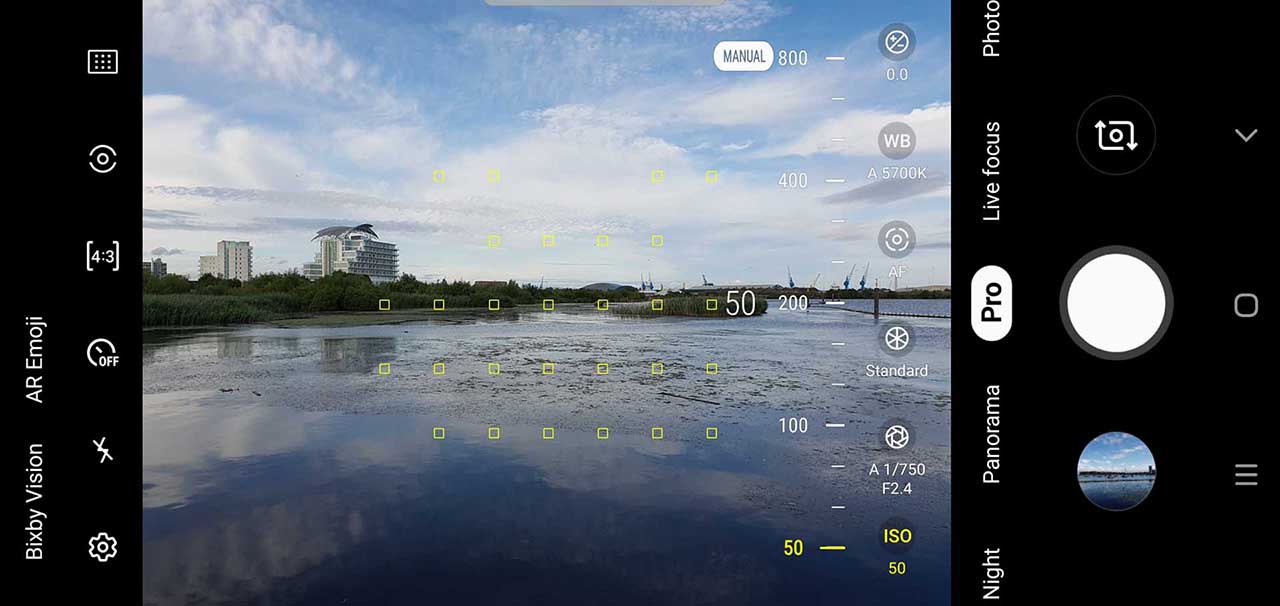 Smartphones can often be guilty of ramping up the ISO, which can lead to problems with image     noise creeping into your photos.
Although most of the time, leaving this setting in Auto is absolutely fine, if you find the phone is     choosing a speed which is too high for your liking, you can select a lower speed.
You’ll need to keep the phone as still as possible – if your hand isn’t that steady, try steadying yourself and the phone against something like a wall, or a table. You could even invest in a smartphone tripod to keep your phone perfectly stable.
To use this setting, tap the ISO option and drag the slider to the setting you wish to choose.
Night Mode
This mode relies heavily on using the available light to create an     exposure. 
As such, you may need to hold your phone very steady in order to obtain a sharp image, particularly when shooting with longer          exposure times.
When using the night mode function on your mobile phone            camera, it can take anywhere from 1-10 seconds to take an image. 
The best part about it is that even when you’re shooting                  handheld, it is possible to get very sharp results without camera     shake or blurriness, even when the subject is moving.
This is because when the night mode function is activated, your      smartphone will take several photos in rapid succession.
It then combines the image data to achieve maximum light and      color information, creating a single high-quality image that pulls     data from the shadows and restores data to the highlights.
When using night mode in-field, try turning on the AI Image            Stabilization setting of your smartphone camera, which will              further help you to achieve sharper images. 
This will reduce the need to use a tripod or to turn on the flash,    meaning that you’ll end up with better landscape images with          little effort.
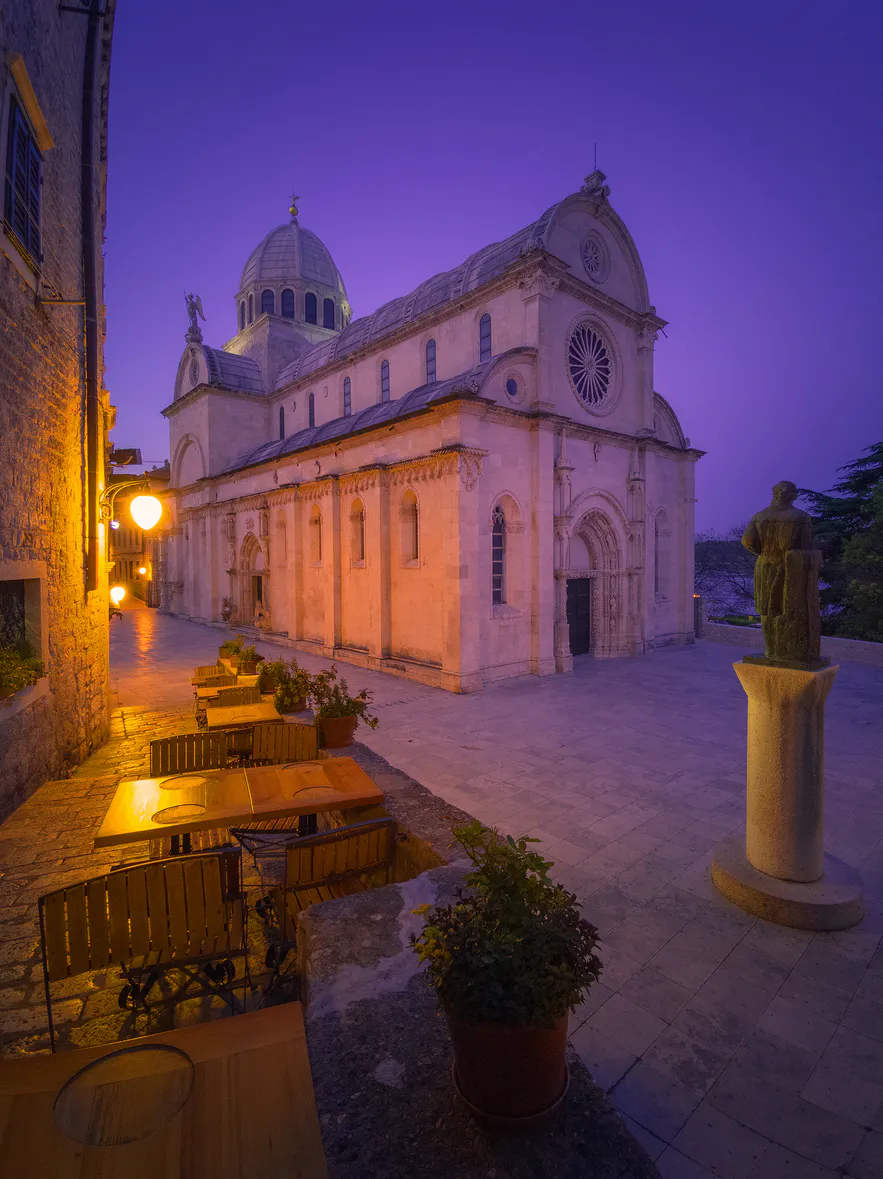 Portrait Mode
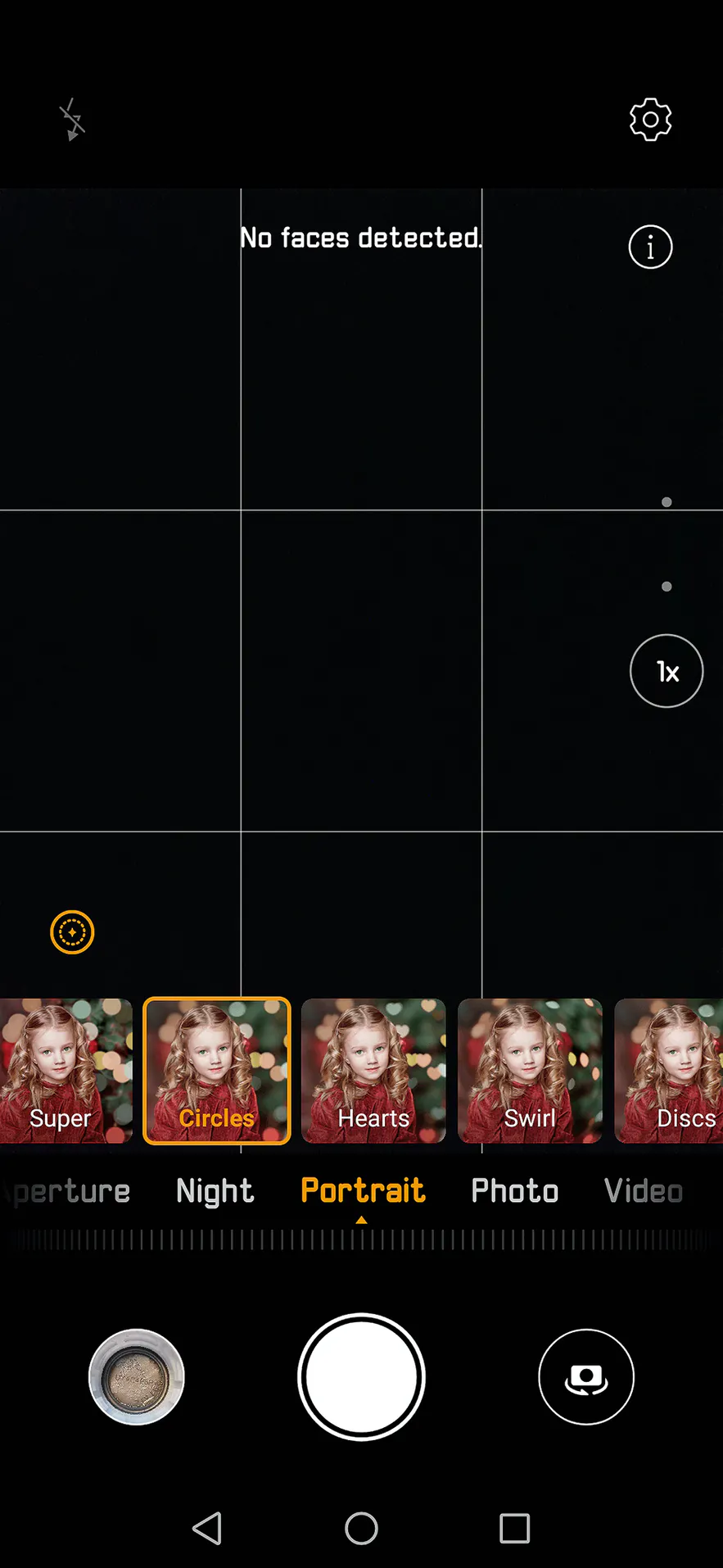 Shooting in portrait mode on a smartphone camera is    very similar to aperture mode, though there are two       significant advantages. 
The portrait mode often comes with a range of beauty   and bokeh effects, which although designed for use with faces, can also help you to get creative with your              landscape photography. 
Bokeh effect is the aesthetic quality of the blur        produced  in out-of-focus parts of an image. 
For example, the beauty level can help you to smooth    out a rough foreground, while the bokeh effect allows    you to blur the light in the background with different      shapes such as circles, hearts, swirls and discs.
Monochrome Mode
Monochrome mode can be very useful for street    and architecture photography. 
However, it’s also wonderful for shooting                  landscapes, particularly if you want to produce       something that’s a little more in the realm of fine   art or if you happen to be shooting on a dark and   cloudy day.
Some smartphones also have monochrome             aperture, monochrome portrait and monochrome pro modes, which give you even more                      opportunities to explore. 
Keep in mind that when you shoot in black and      white, you should pay special attention to textures, patterns, lights, and shadows. 
Also, you’ll have to spend a little more time editing monochrome photos in order to produce more       contrast between the shades of black and white for more visual impact.
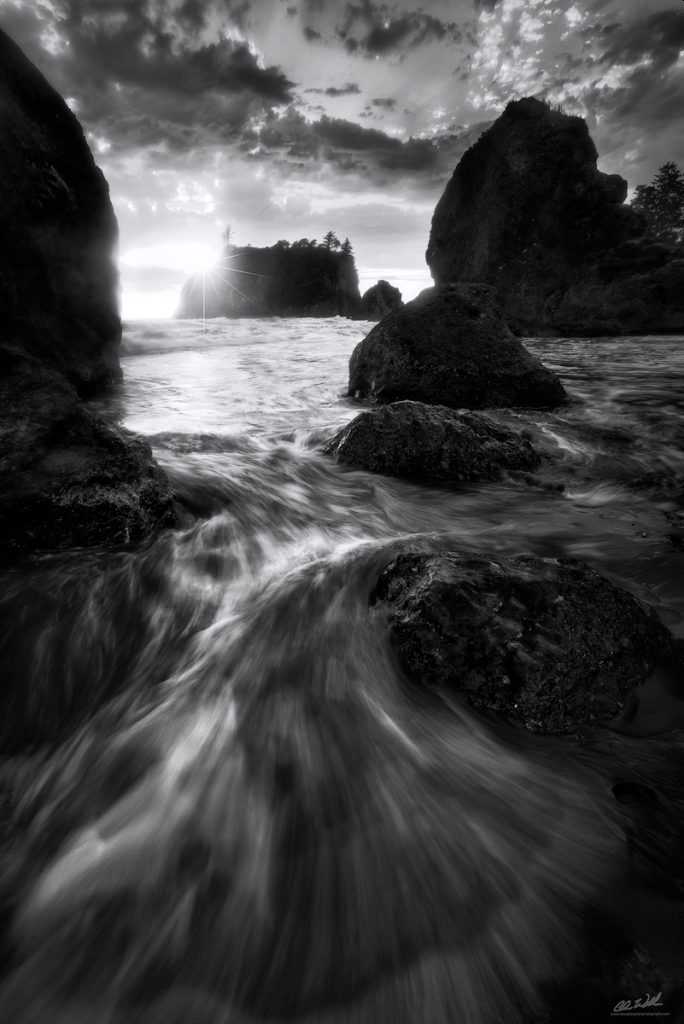 Macro or Super Macro
Super macro is a great camera mode to use when you want to shoot something that is so close to your lens that you can't get a    good focus on the subject. 
Most smartphone cameras tend to get a      little bit blurry and have difficulty focusing at a distance of around 5-6 cm away.
The most common subjects within the landscape that you can use super macro mode with are leaves, flowers, bugs, butterflies   and bees, though sometimes you can even shoot food with the super macro function  for a better perspective!
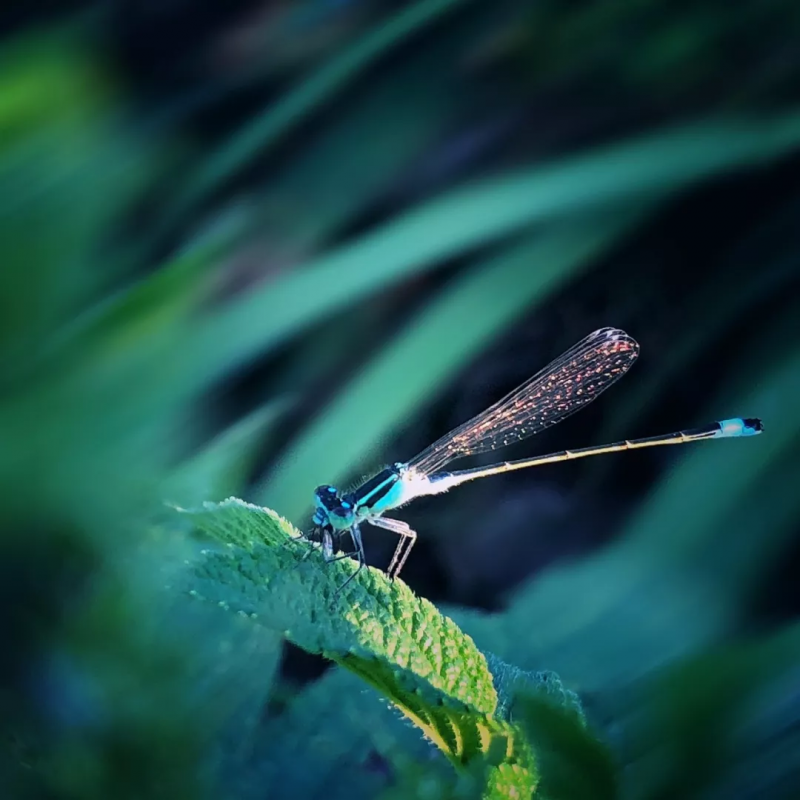 Burst Mode
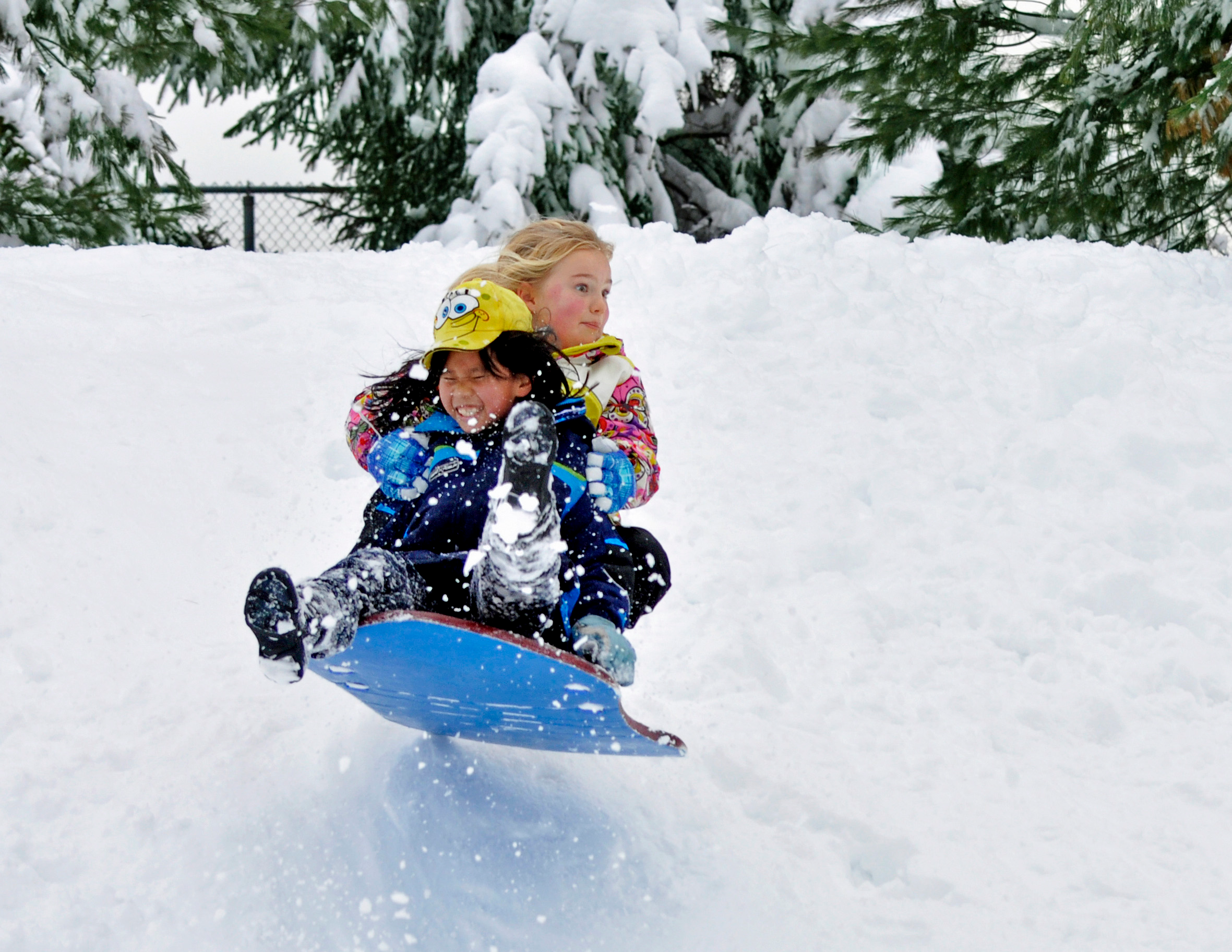 You rarely get the shot you want on the     first try, especially when your subject is     alive and moving. 
Shoot a rapid series so you can go back      later and pick out the best.
Hold the shutter button to capture a burst of images. 
Burst mode fires off a bunch of pictures in just a matter of seconds. 
This is great for capturing quick-moving    objects, like kids sledding on a bumpy hill.
Hold the shutter button to capture a burst of images
Image Stabilization
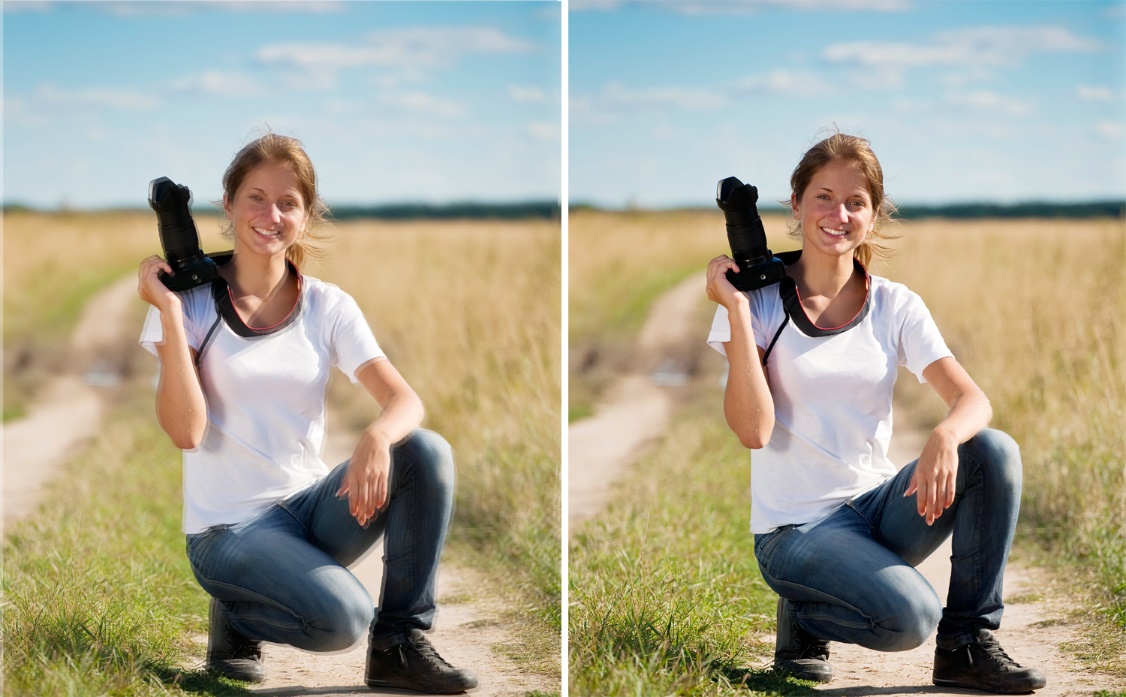 If you’re shooting in low light or an extreme close-up and struggling to get sharp images, try using an app with image stabilization. 
This can help eliminate blur caused by camera shake.
File Formats
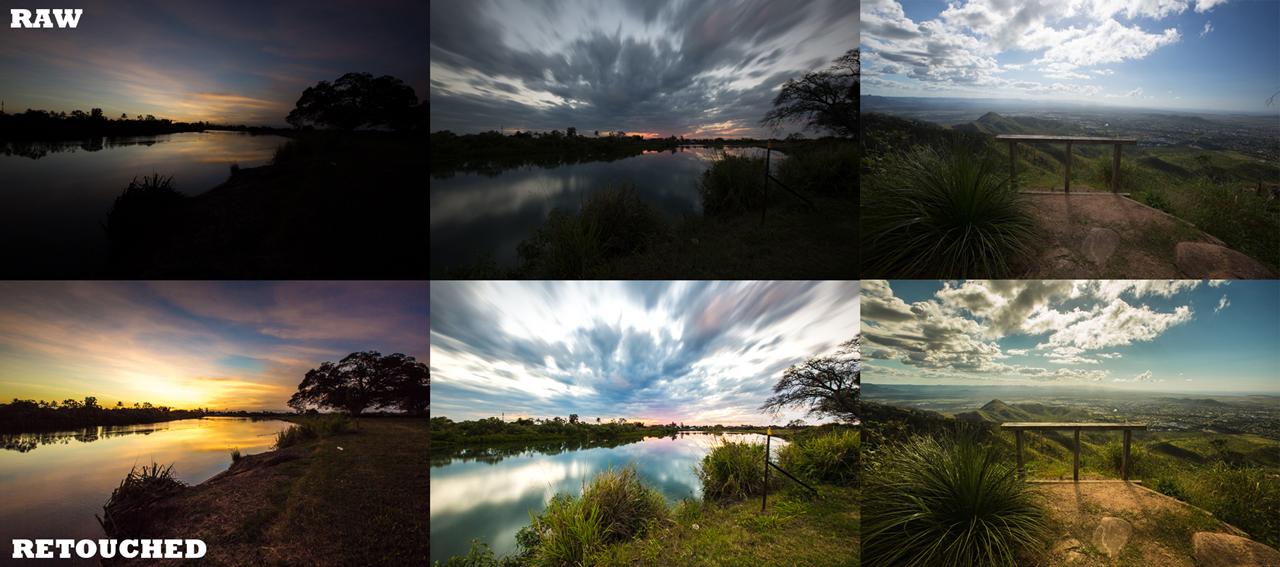 Images are usually saved in the JPEG file format. 
Some smartphones and apps will allow you to save images in different file formats, such as RAW, to preserve image quality. 
RAW files can be edited a lot more than JPEGs.
Panoramic Mode
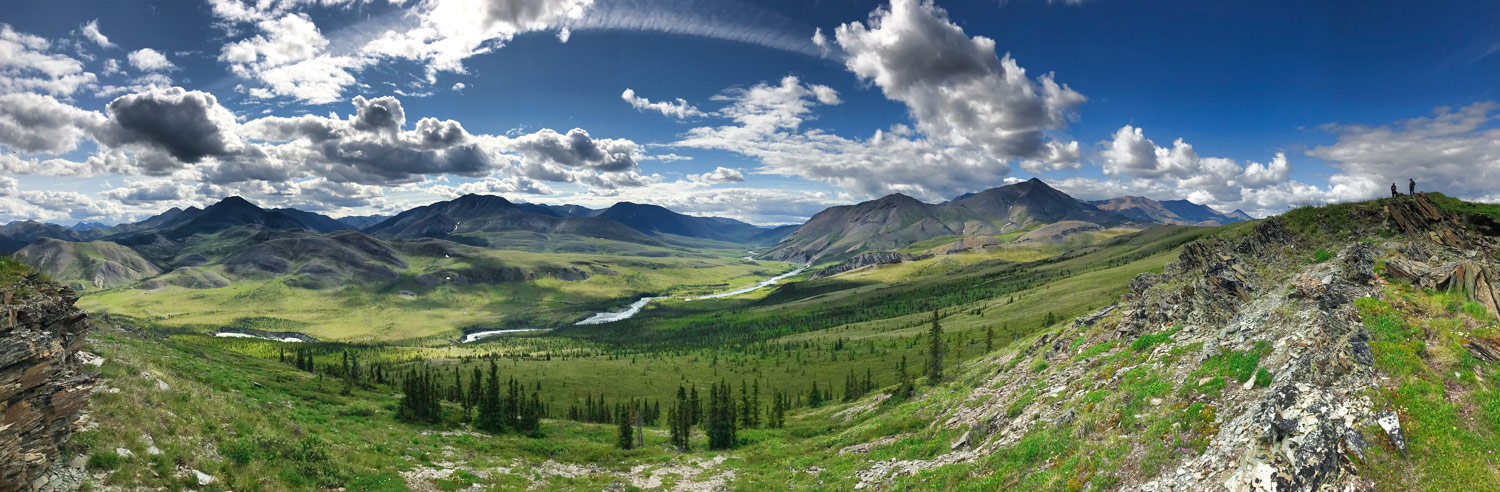 Sometimes, it can be difficult to fit the context of your location into one photo. 
If you have not already tried panoramic mode – you will love it. 
Quick tip: when you pan across – instead of tapping the screen a second time to stop the       recording, simply pan back in the opposite direction!
Digital Zoom
Digital zoom nearly always produces poor results as   it reduces the resolution of the image. 
Digital Zoom is a software effect. 
The smartphone camera lens is NOT magnifying            anything. 
The image you see when fully zoomed out is the same as the fully “zoomed in” one. 
“Zooming” in this instance is just cropping the outer    parts of the same image, and increasing pixel size (or   extrapolating them).
If you only have a digital zoom then instead of using  it, simply move closer to maintain the image quality.
Optical zooms however are fine as they do not affect the quality of the photo and these are becoming     more common on smartphones.
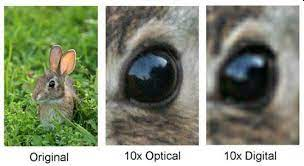 04
Use the Rule of Thirds
The most basic compositional techniques is the    rule of thirds.
Use the Rule of Thirds
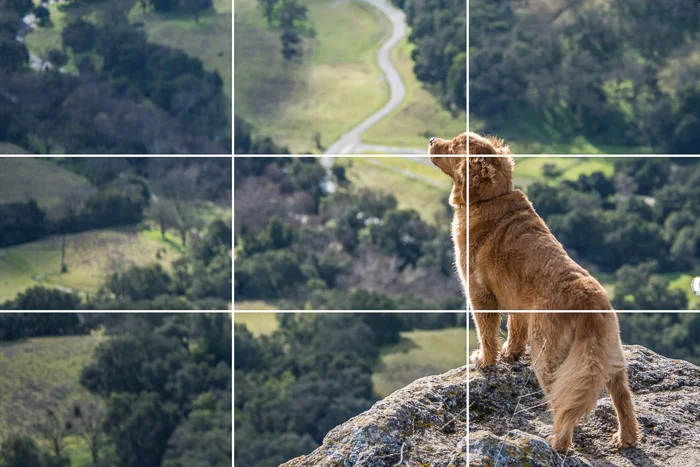 A good photo is in the composition, and one of the most basic compositional techniques is the rule of thirds.
The rule of thirds says that by breaking your       image up into thirds vertically and horizontally with gridlines and positioning the subject(s)      either along the lines or at the intersection of    two lines, you’ll end up with a more balanced   and visually interesting picture. 
For example, rather than composing a photo so that your friend is smack dab in the middle, try taking the picture with them positioned off to  one side. 
Or, when you’re shooting a beautiful landscape, try placing the horizon at the top or bottom      third of the photo rather than cutting across     the middle. 
Turning on the grid in your phone’s camera app is an easy way to keep the rule of thirds on the top of your mind while taking pictures.
05
Make Use of Leading Lines
Carefully compose lines in your pictures.
Make Use of Leading Lines
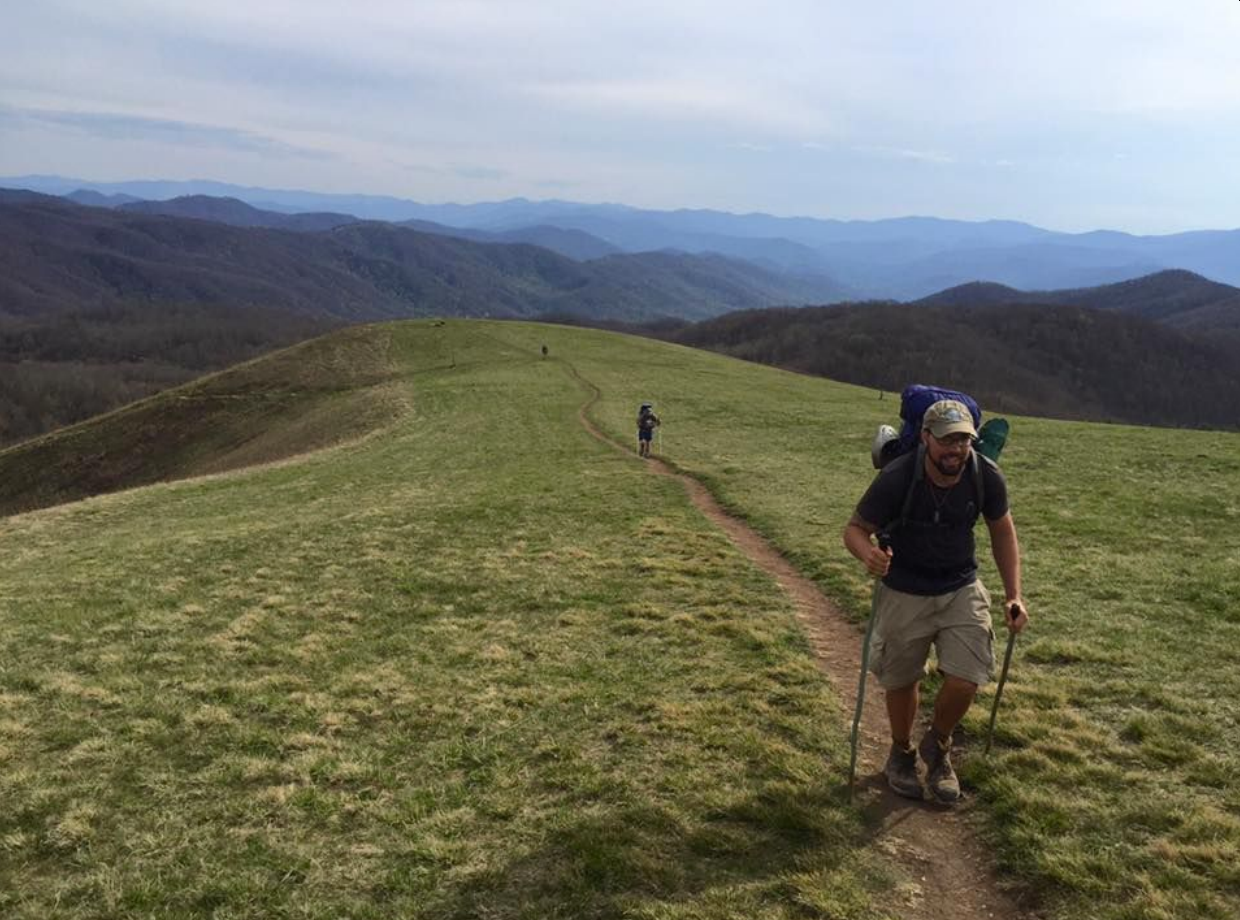 Carefully composing lines in your pictures   is a powerful way of drawing the viewer’s  attention to the main subject and creating a sense of movement through the image. 
For instance, a picture that shows a hiking  trail coming in from the bottom left of the  image and going off into the distance at      the upper right can guide the viewer’s eye through the image to the solo hiker at the end of the trail. 
Trails naturally make good leading lines,     but so do roads, rivers, shorelines, trees     and cliffs.
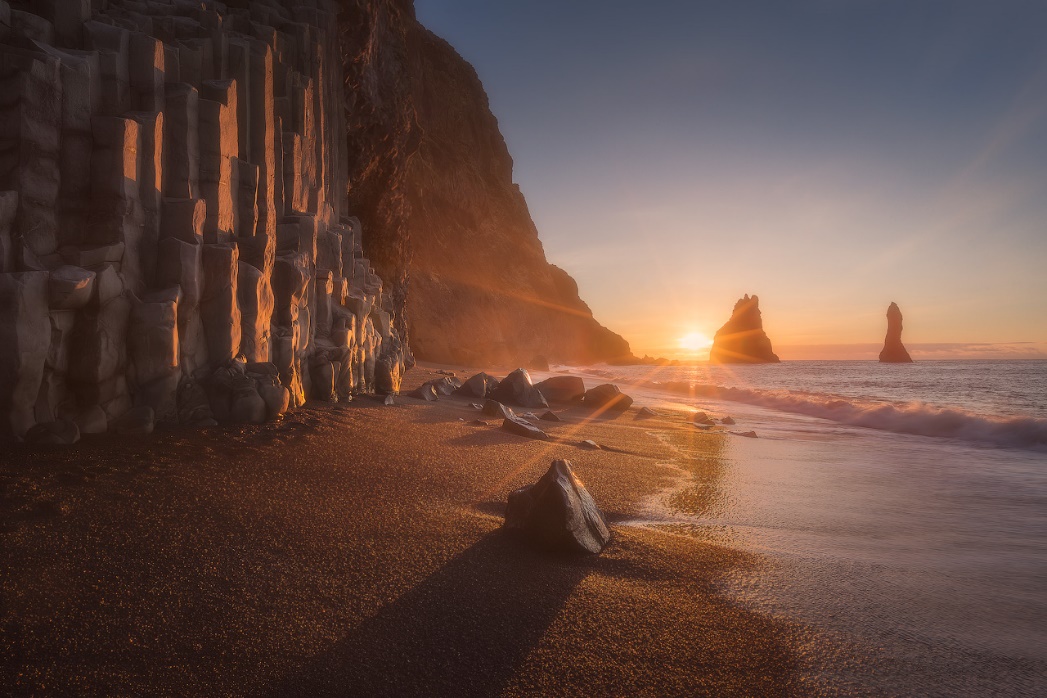 06
Use the Foreground, Middle Ground and Background
Include interesting elements in the foreground, middle ground and/or background.
Use the Foreground, Middle Ground and Background
When composing your photos, try to   include interesting elements in the       foreground, middle ground and/or      background. 
For example, if you’re taking a picture of the mountains, rather than only       including the mountains in the photo, try incorporating something                   interesting in the foreground and/or  middle ground to draw the viewer’s    eye through the image. 
This could be a person, a flowering      plant, some rocks or a beautiful lake.
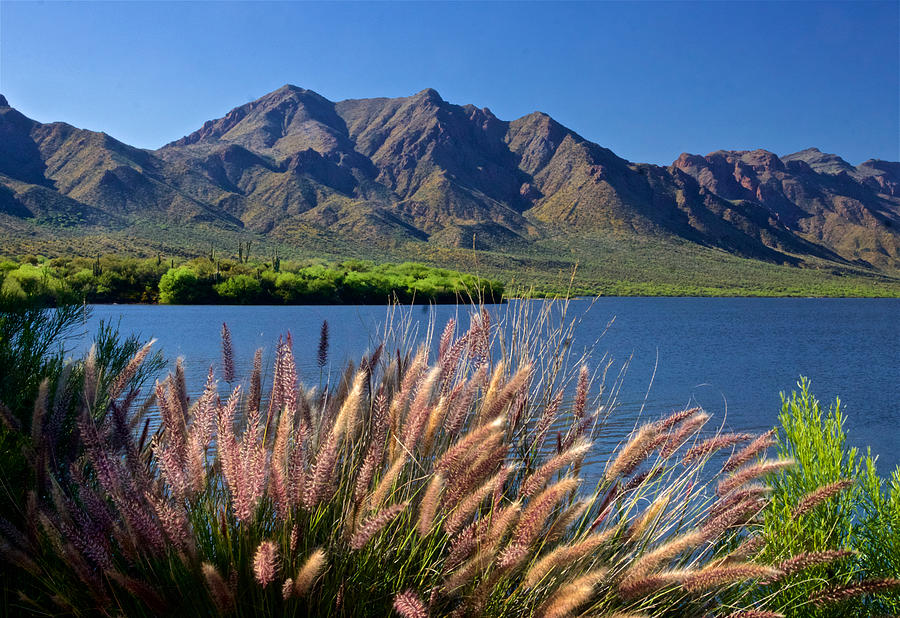 If you want to play around with blurring the foreground, middle ground and/or background,      you’ll need to see if your camera app has a mode that can do this, such as a portrait mode,        since most smartphone cameras won’t let you adjust the aperture for a shallow depth of field. 
You can also add blurring to photos with many editing apps (look for something called lens blur or similar).
07
Change Your Perspective
Change your viewpoint by taking photos from a      bird’s-eye view or worm’s-eye view.
Change Your Perspective
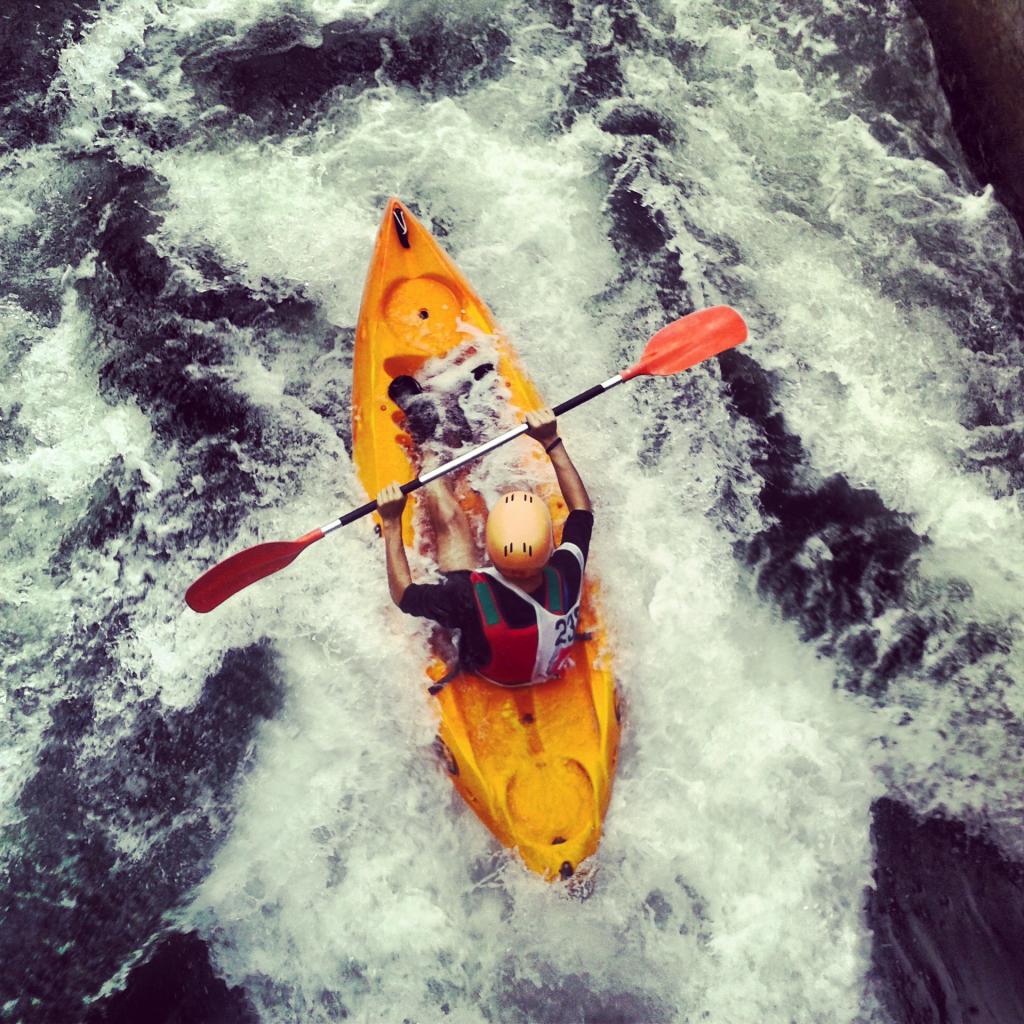 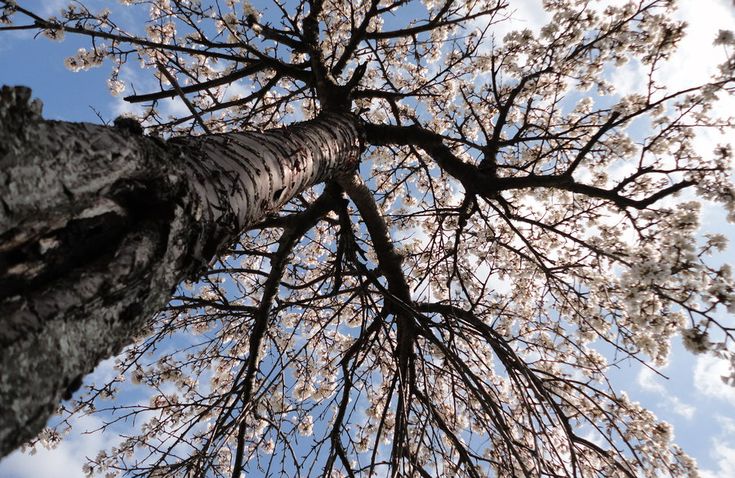 When using a phone camera, it’s easy to get in the habit of always holding your phone in front of you with outstretched arms and snapping photos from head height. 
But phones are so small and light that you can easily mix things up and shoot from just about any perspective. 
Try changing your viewpoint by taking photos from a bird’s-eye view or worm’s-eye view.
Change Your Perspective
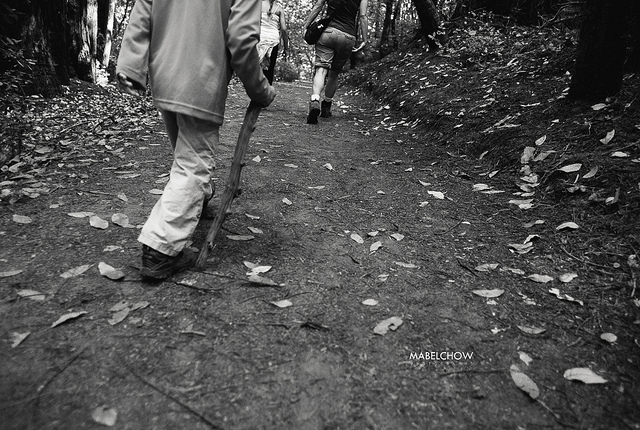 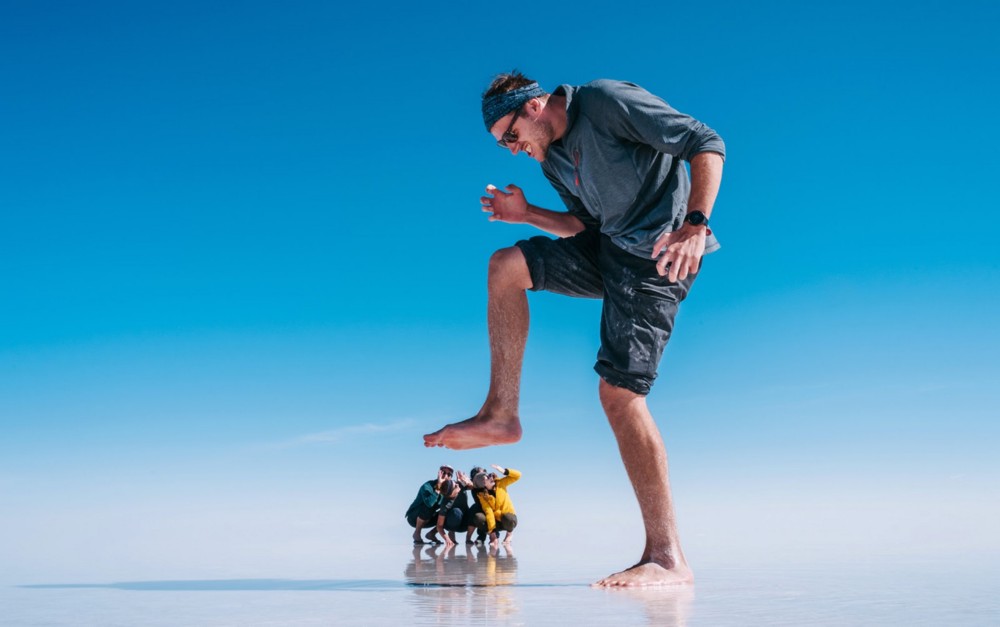 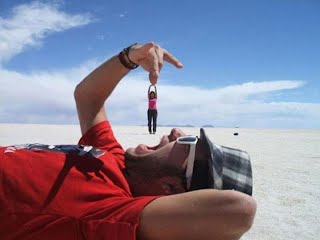 You can shoot from the hip…
…or use a forced perspective.
08
Play with Distance
To showcase a spectacular background.
Play with Distance
When stuck with a boring, poorly lit, or overly distracting background, get close and let your subject dominate the frame. 
Note: This advice does not apply when your     subject is a wild animal. Always keep a safe      distance from wildlife.
For dynamic action shots, back up to a           medium distance, just enough to get your      subject’s full height into the frame.
To showcase a spectacular background, try    backing up even more and using a person,     animal, or object in the middle distance to     create a sense of grand scale.
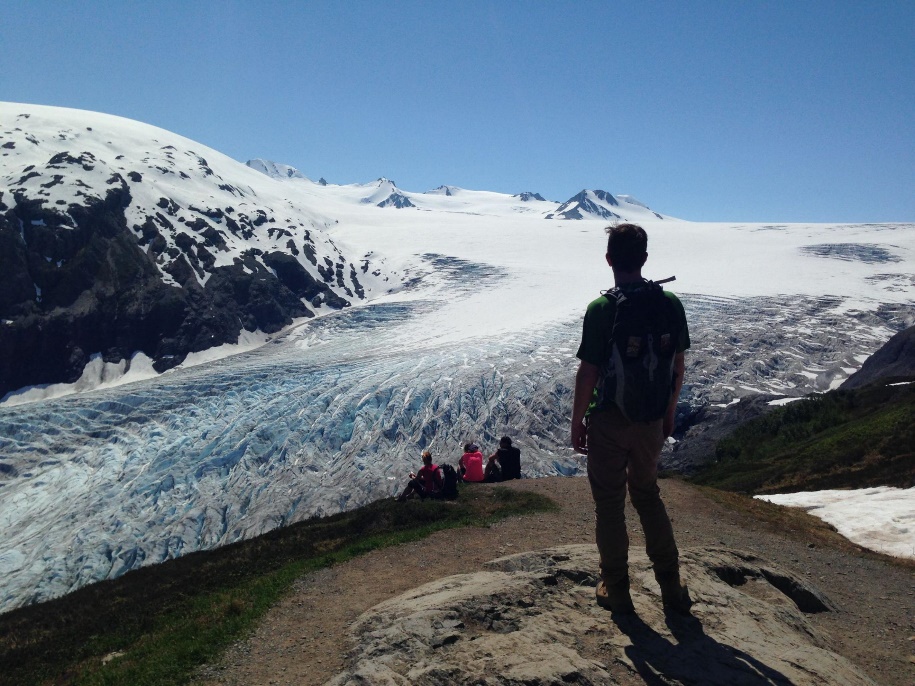 09
Shoot when the Light is       Right
Your best, most effortless captures will happen in  the “golden hours” just after dawn and just before dusk.
Shoot when the Light is Right
Your best, most effortless captures will happen in the “golden hours” just after dawn and just before dusk, when the low-angled sun bathes everything in gentle, golden hues. Determine when the golden hours are   each day, as they vary by season and latitude.
Overcast days are nice, as cloud cover dampens the   sun’s rays, providing soft, even lighting.
Just after a light rain is a good time to shoot                  landscapes for extra bold colors and stirring close-ups of droplets on petals.
Always take advantage of natural light. If you have      control over your subject, set them up in a gently       sunlit spot.
Use ﬂash as a last resort.  Exception: if you’re               shooting into the sun with your subject in the              foreground, try using ﬂash to illuminate your subject and prevent silhouetting.
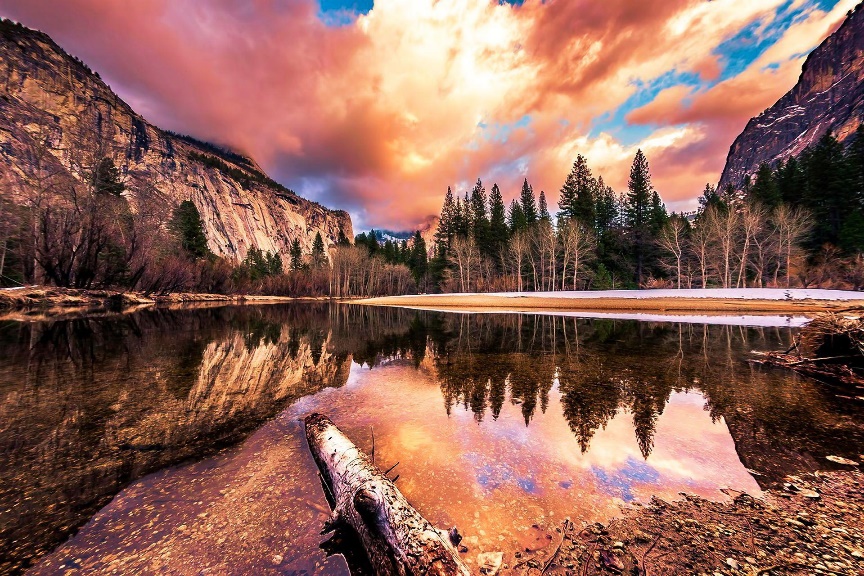 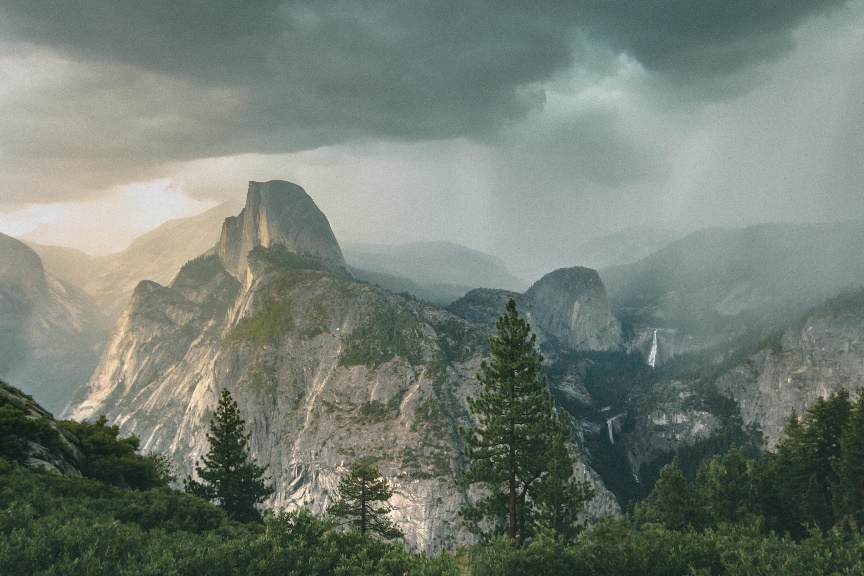 10
Add Motion
Try playing around with time-lapse, slo-mo and         video.
Add Motion
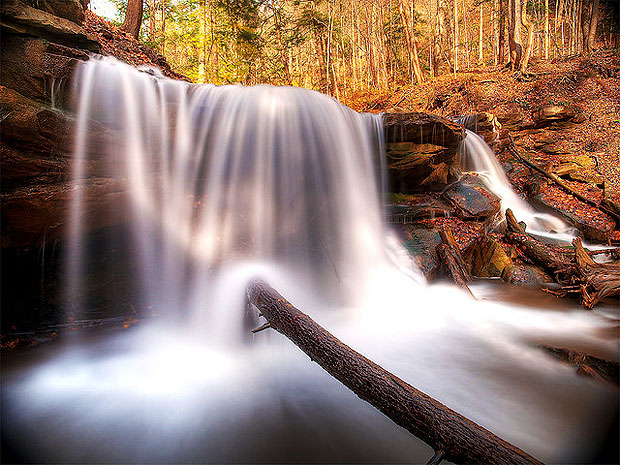 If you’re struggling to capture the grandeur of the scene around you with a still photo, try    playing around with time-lapse, slo-mo, and  video. 
These come standard on most phone camera apps and can be a fun and beautiful way to    capture things like moving water, the setting  sun or your friend goofing around on the trail.
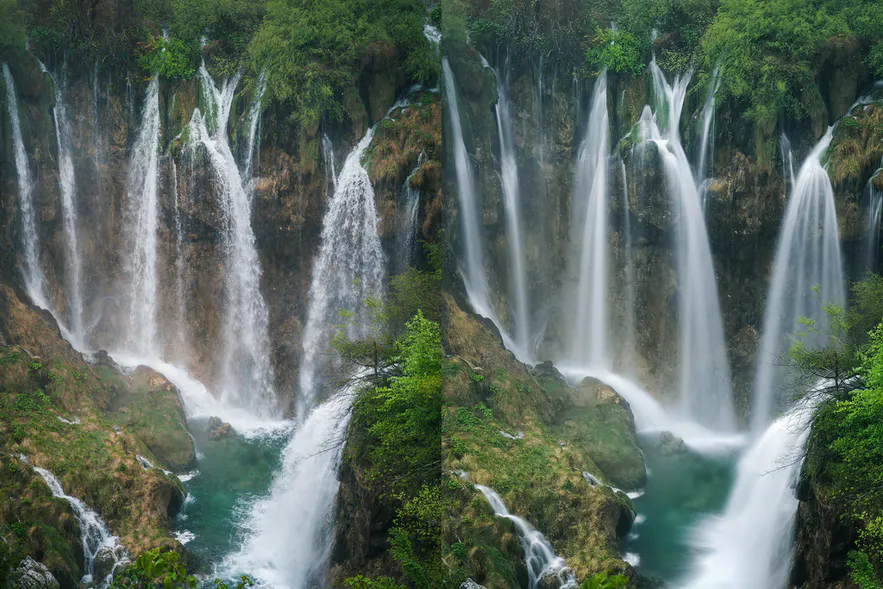 Normal vs. time lapse effect with a smartphone.
11
Add Camera Accessories
There are add-ons for phone cameras that can help 
you.
Add Camera Accessories
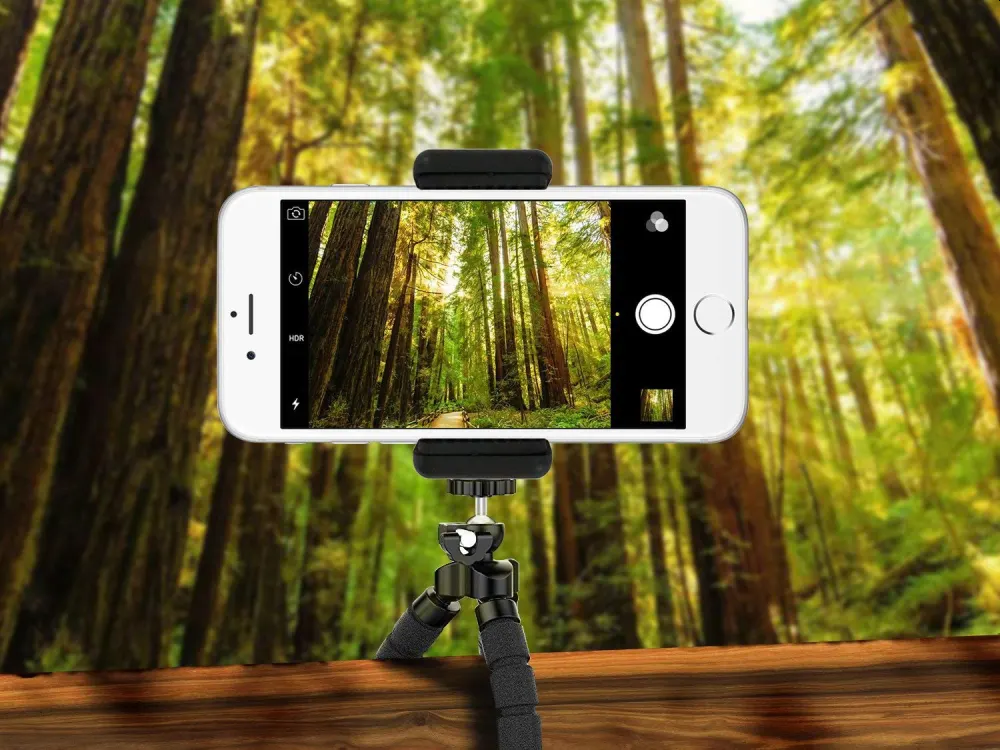 There are quite a few add-ons for phone cameras that can help you achieve a        certain creative element that you’re          trying to capture. 
If you want to take longer exposures of a night sky to show the stars or a beautiful stream in order to blur the movement of water, you’ll need a mini tripod to             stabilize your camera.
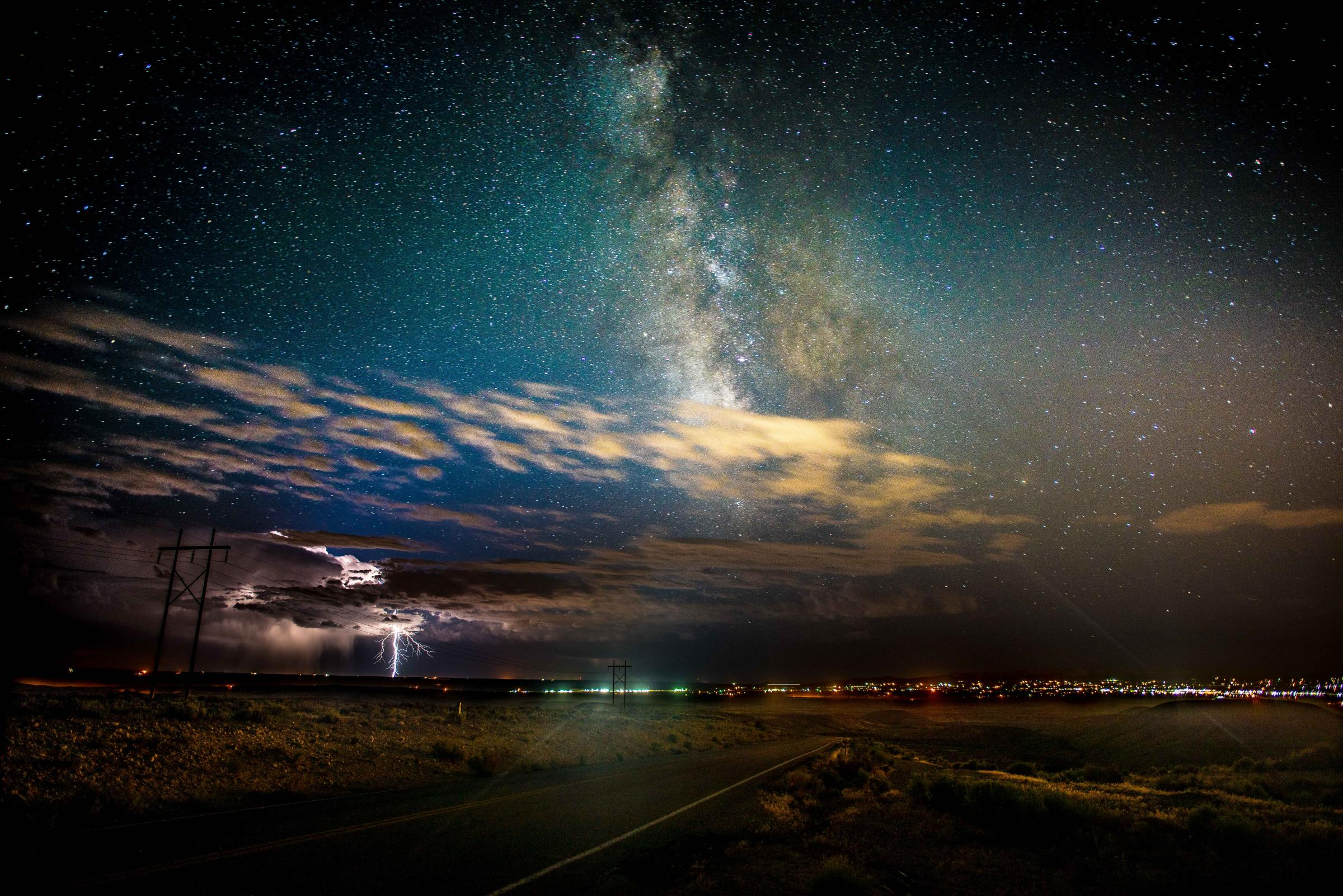 Add Camera Accessories
Most phones these days are capable of taking beautiful photos. 
However, another option is to add lenses to your phone so you can take fish-  eye, macro and wide-angle photos.
External, universal lenses allow you to  achieve unique perspectives.
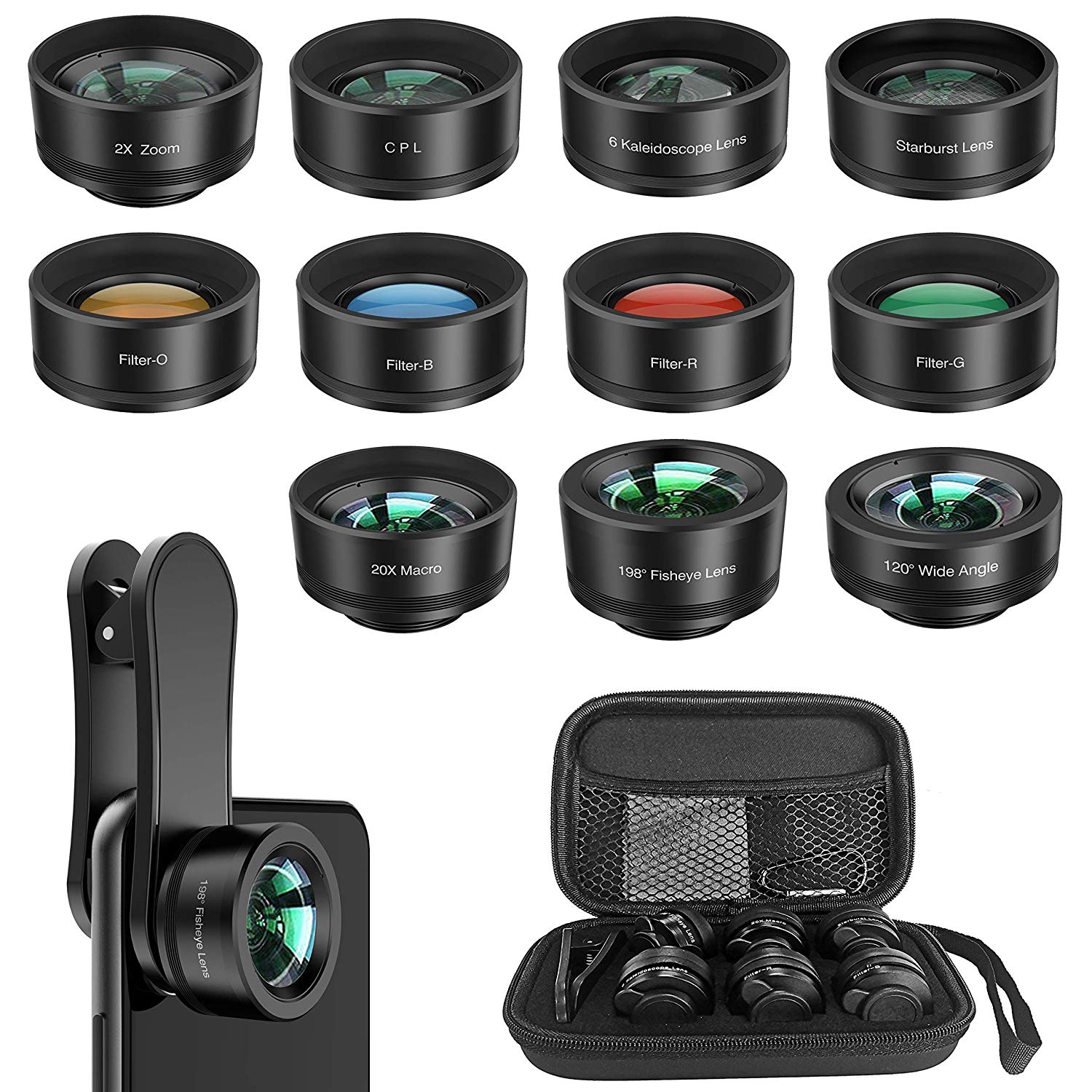 Yoidesu 11-in-1 Phone Lens Kit
This clip-on kit includes 11 different lenses and filters. Included are four standard lenses: a 0.36x Wide         Angle lens, a 198-degree Fisheye lens, a 20x Macro    lens, a 2X telephoto lens. You also get a collection of   filters that include four color filters (orange, red,        green, and blue), a CPL filter that reduces glare off of reflective surfaces, a Starburst filter that makes lights twinkle, and a Kaleidoscope lens just for fun. All that packaged with a convenient and (essential) travel      case. $40 on Amazon.
12
Take a Portable Battery Pack
Don’t run out of power.
Take a Portable Battery Pack
These handy devices will remove the anxiety of running out of battery while on an              adventure outing. 
Simply attach the USB end of your charging    cable to the device to recharge your                 smartphone. 
Some come with compatible cables attached. 
If you forget the cable – then you can put       your smartphone on airplane mode to            conserve battery.
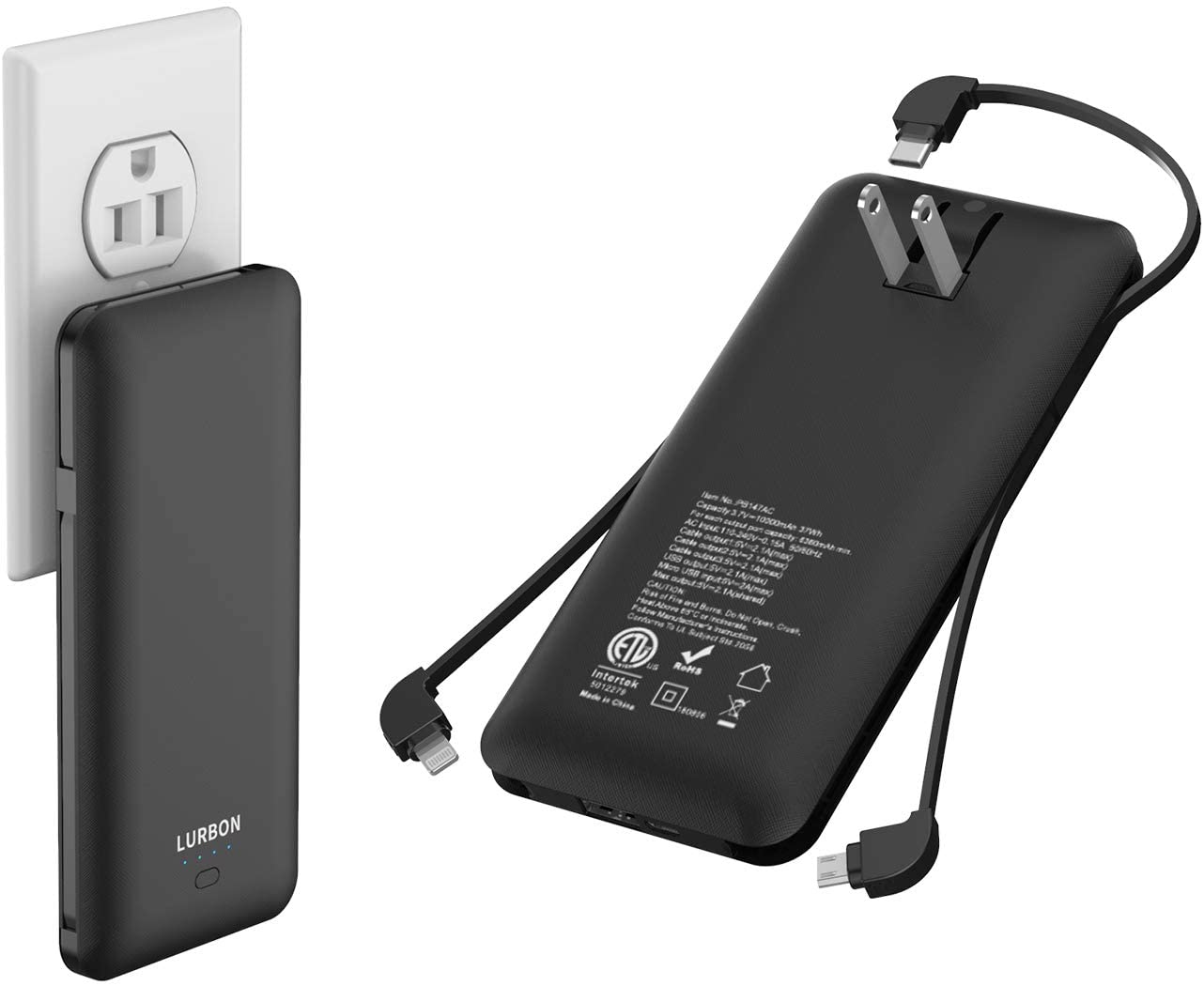 13
Edit Your Photos
Photo editing can go a long way toward improving     your photos.
Edit Your Photos
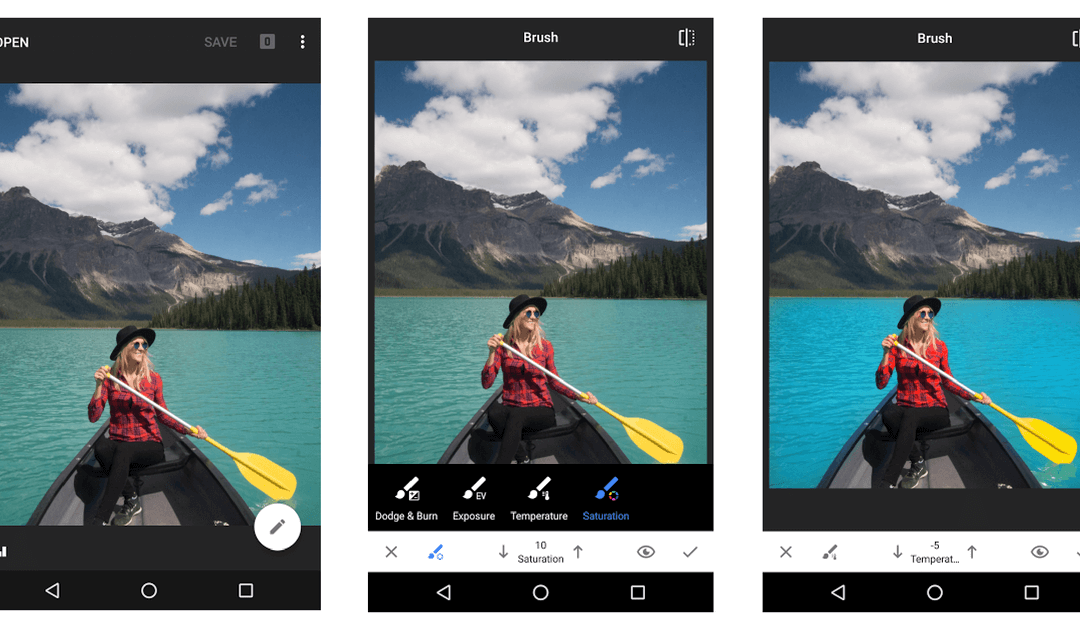 A little photo editing can go a long way            toward improving your photos. 
Most default camera apps that come on         smartphones allow some level of editing, but by downloading a third-party app like              Snapseed (iPhone or Android), Adobe             Lightroom CC (iPhone or Android), or VSCO   Cam (iPhone or Android) you get a lot more   control. 
Apps like these allow you to adjust                   brightness, tweak contrast, boost saturation, apply filters, sharpen fuzzy images and a        whole lot more. 
Most of them also have auto adjustments       that make it really quick and easy to edit        photos.
Adventure photography is   probably the only field of     photography that is              exclusively shot by                participants. Being a participant in the           adventure gives you a front row seat to the action.
Terry McKibben
Assistant Scoutmaster Troop 344/9344
Pemberville, OH
troop344leaders@gmail.com